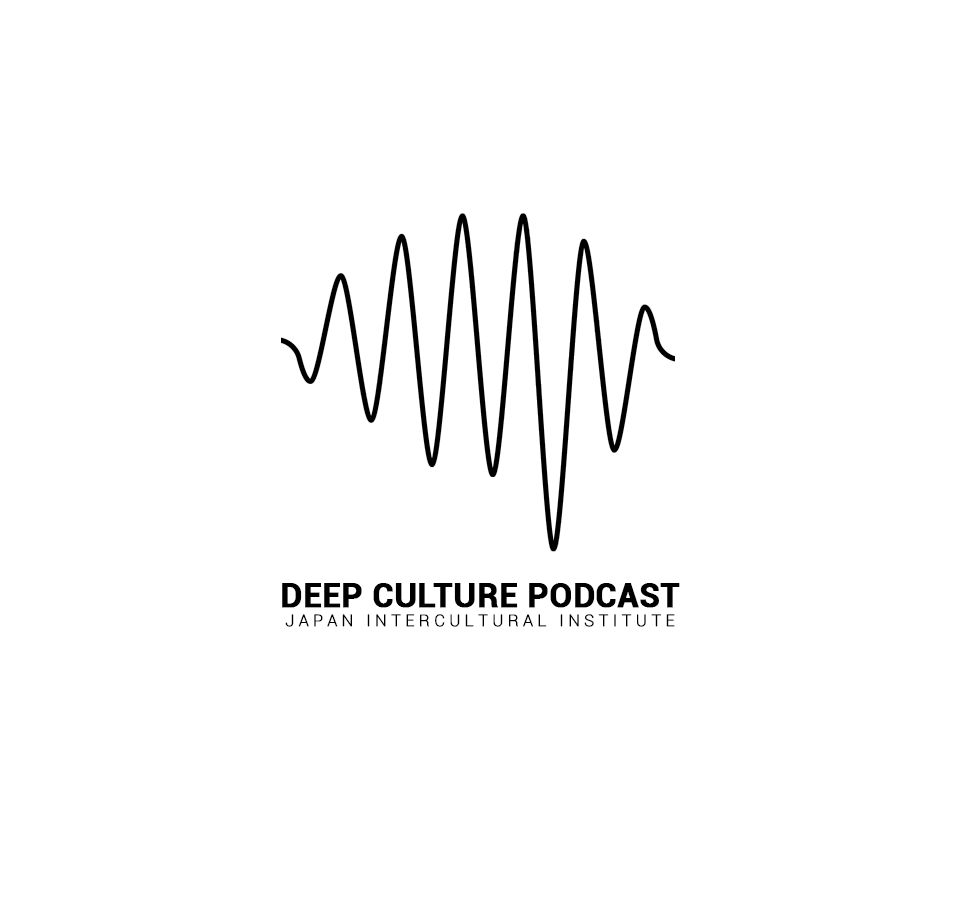 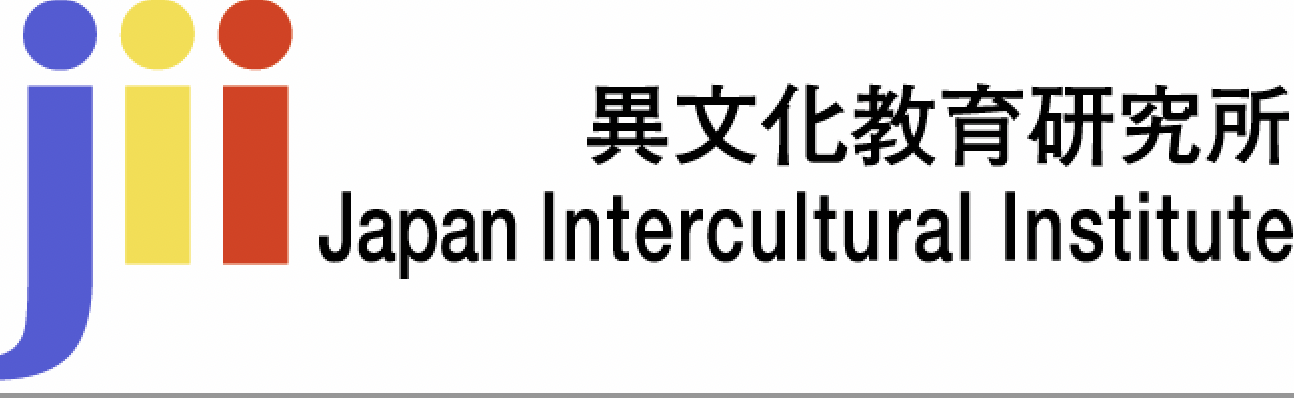 Deep Culture Podcast
 Episode 44 - Gender & Culture: Expectations
Open source teaching materials to be used with the Deep Culture podcast
[Speaker Notes: Use the podcast episode number and title.]
Acknowledgements
These materials were created as part of a collaborative project by the Japan Intercultural Institute. They are open source and can be freely used. Special thanks to a dedicated team of educators from different countries that contributed to this project. Contributors include: Sanne Bosma, Tannistha Dasgupta, Meena Eswaran, Jane Everett, Rob Fritz, Grazia Ghellini, Katarzyna Grzesik-Harz, Valerie Hansford, Jessica Janda, Christina Kapaun, Corazon Kato, Kasia Kucharska, Isabelle Al-Haj Johnston, Zeina Matar, Lynne Murphy, Lucile Roberts, Jo Thomas, Marie Tseng, and Revathi Viswanathan.
To find out more about the project, see here. For questions, comments or participating in JII activities, contact: info@japanintercultural.org.
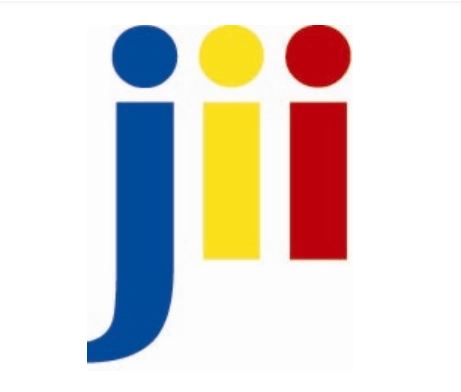 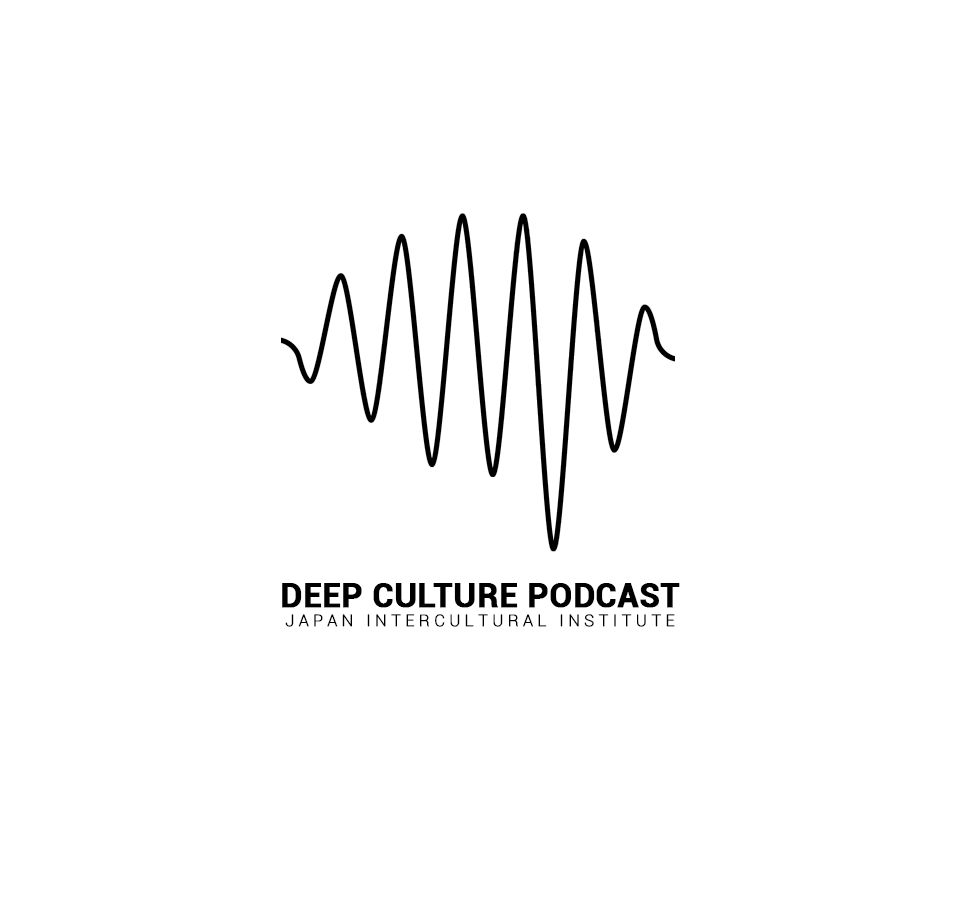 Module Structure
Introducing the episode: Summary, link, key themes
Opening Discussion: Gender & Culture: Expectations
Part 1: Is gender cultural? - Key ideas / insights
Part 2: What do you expect? - Key ideas / insights
Part 3: By the numbers - Deeper Understanding 
Digging Deeper
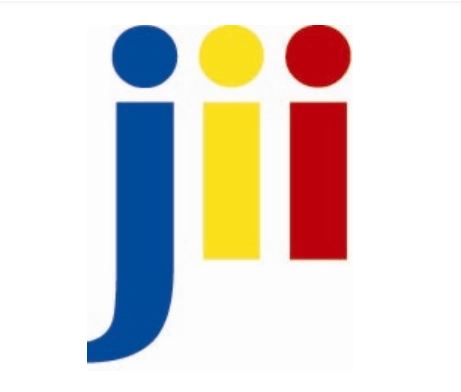 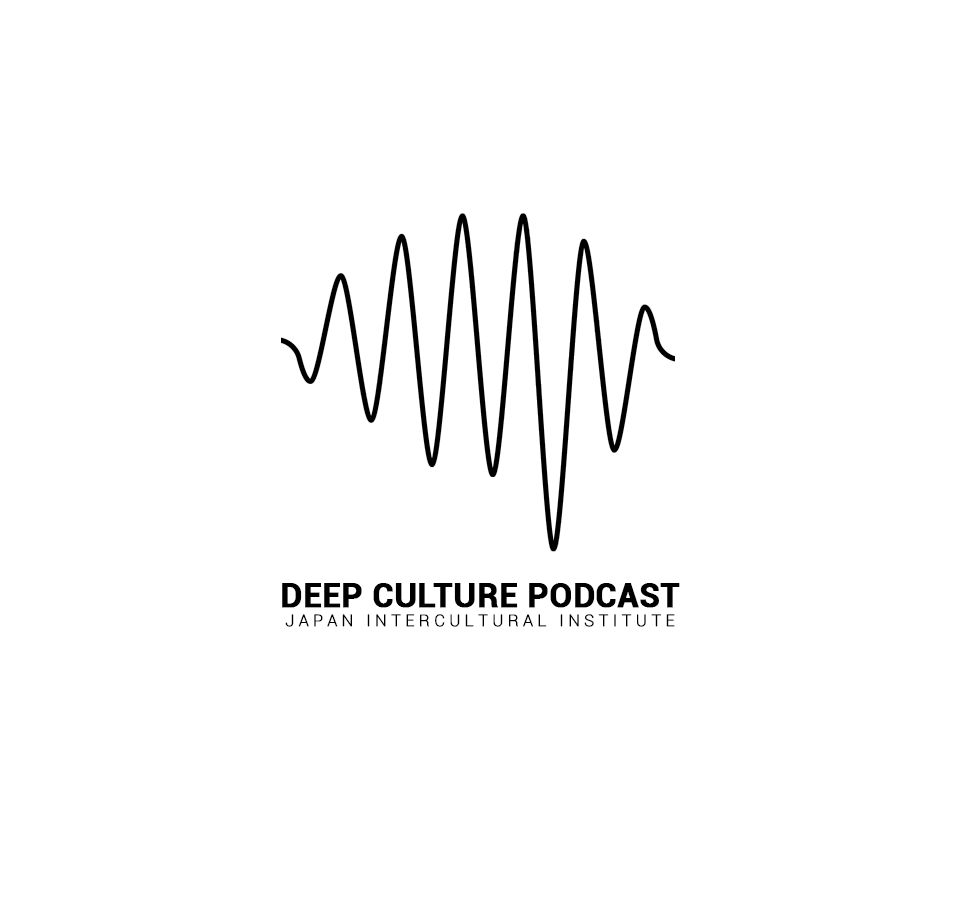 Episode Overview
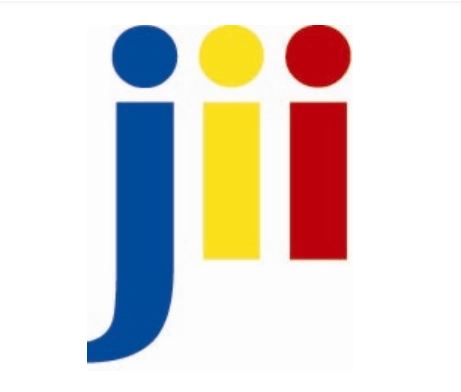 [Speaker Notes: This section includes: episode summary, links to the episode (including QR code) and transcript, key themes to focus on when listening]
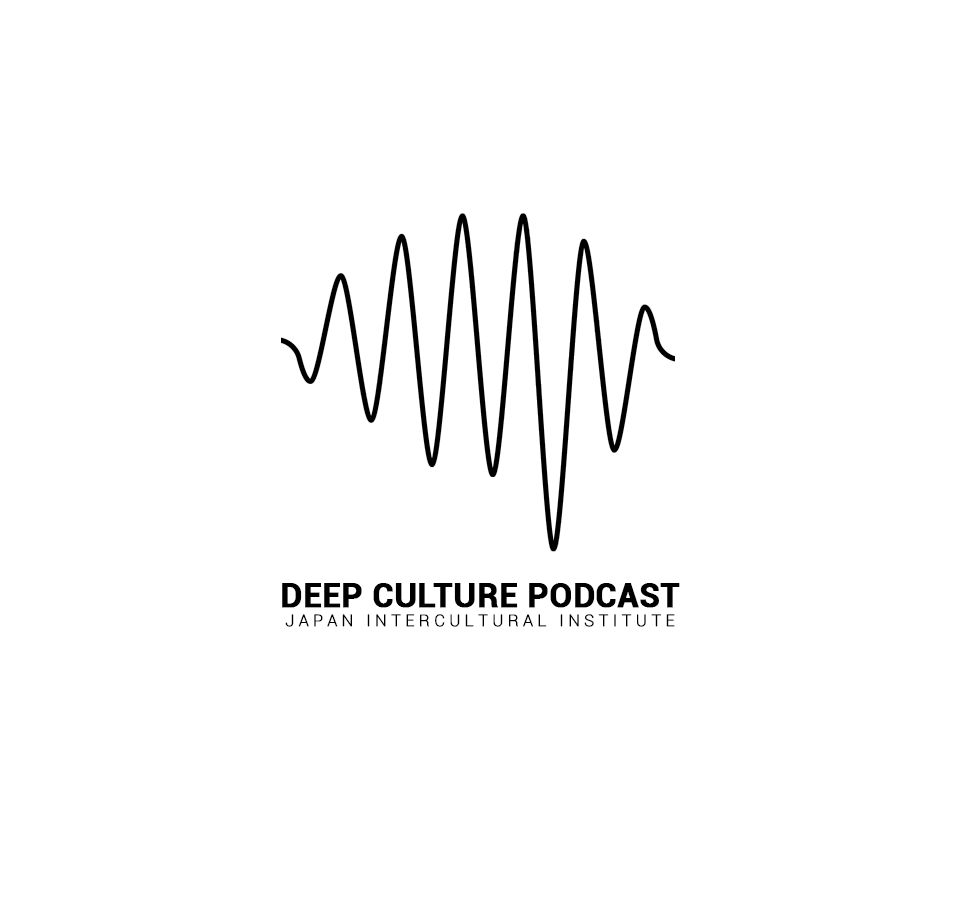 Episode summary
Is gender cultural? Oddly, gender is rarely mentioned in intercultural education, even though expectations about being a man or woman vary widely around the world. Join Joseph Shaules, Yvonne van der Pol and Ishita Ray as they explore cultural assumptions about gender. Emre Seven and Zeina Matar share their experiences navigating different gender worlds, and we also learn about research into gender attitudes.
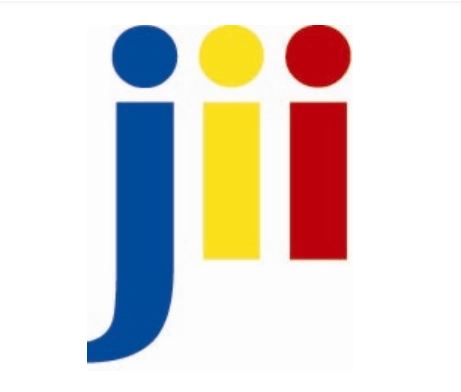 Listen to the episode: https://japanintercultural.org/podcast/episode-44-gender-and-culture-expectations/
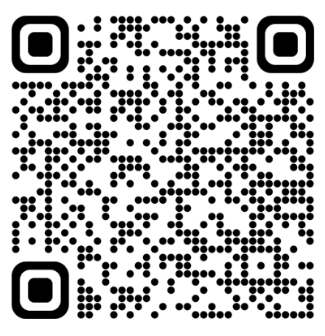 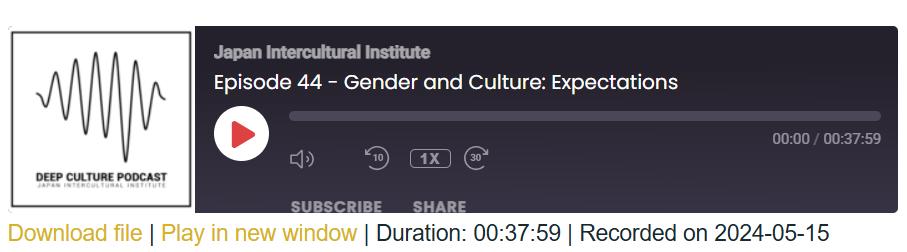 Read the transcript: https://japanintercultural.org/wp-content/uploads/2024/05/S04E44_Gender-and-Culture_Expectations_Transcript.pdf
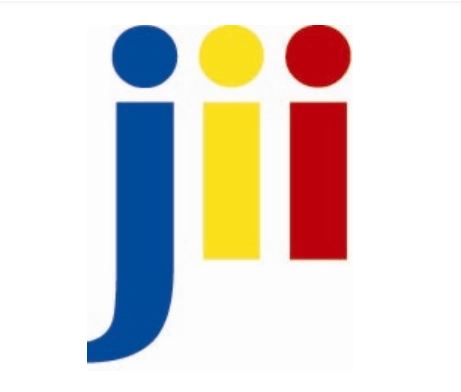 [Speaker Notes: Link to episode, podcast graphic (from JII website), QR code that links to episode, link to transcript]
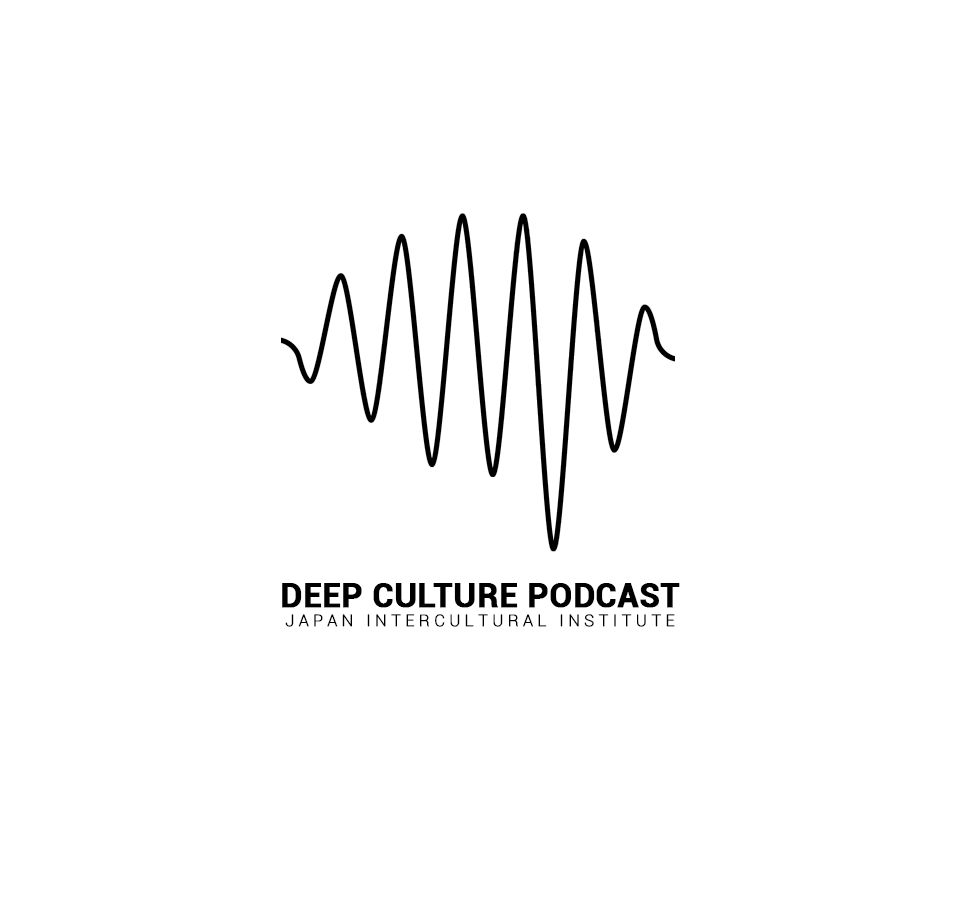 Key themes
Listen for the following themes:
Part 1: Is gender cultural?
Part 2: What do you expect?
Part 3: By the numbers
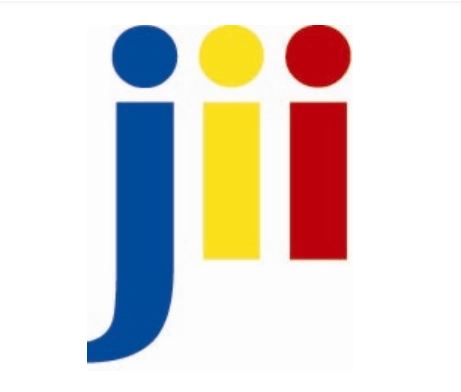 [Speaker Notes: Part 1: Is gender cultural?- connection between gender and culture
Part 2: What do you expect?- cultural assumptions about gender
Part 3: By the Numbers- connecting things to research


Key themes (Themes corresponding to the three parts of the podcast. Use the part titles) This gives listeners an idea of the overall structure of the podcast and the themes they can expect to learn about.]
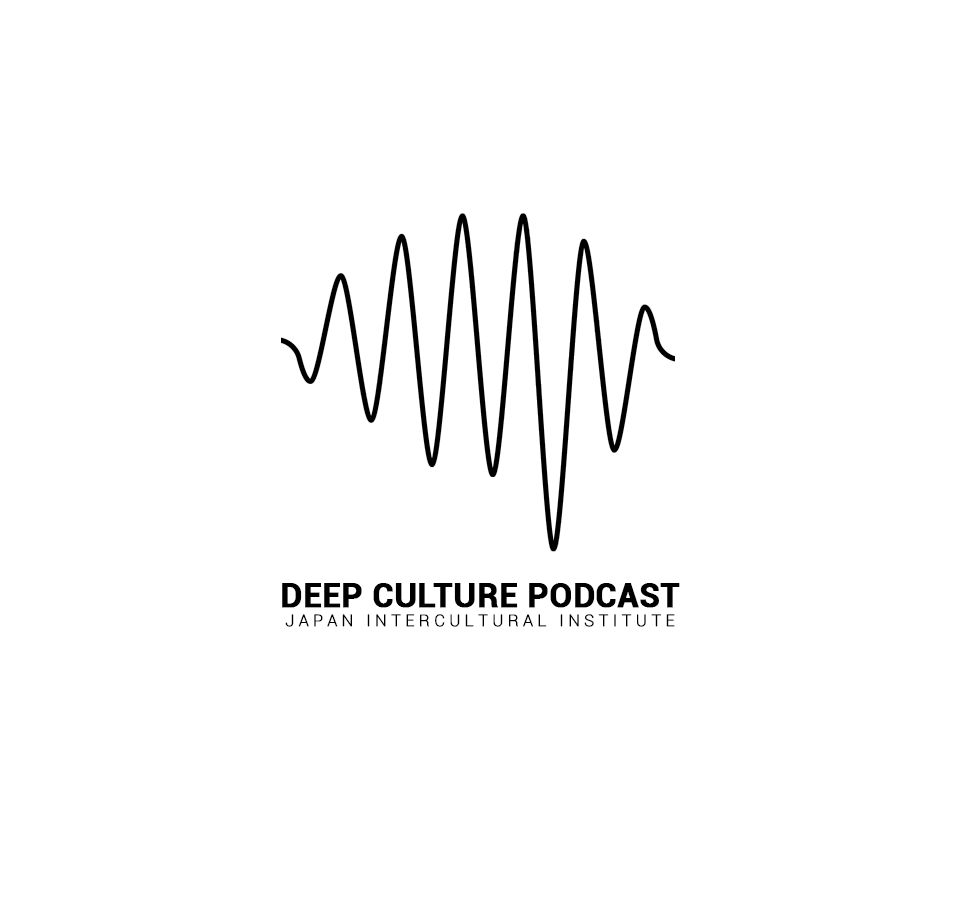 Opening Discussion: 
Is gender cultural?
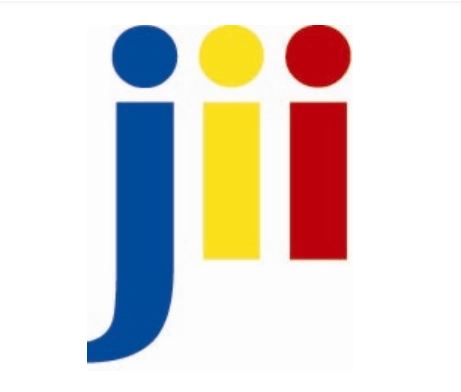 [Speaker Notes: This section introduces the core theme of the episode. It provides educators a way to introduce the overall theme (e.g. active learner schema).]
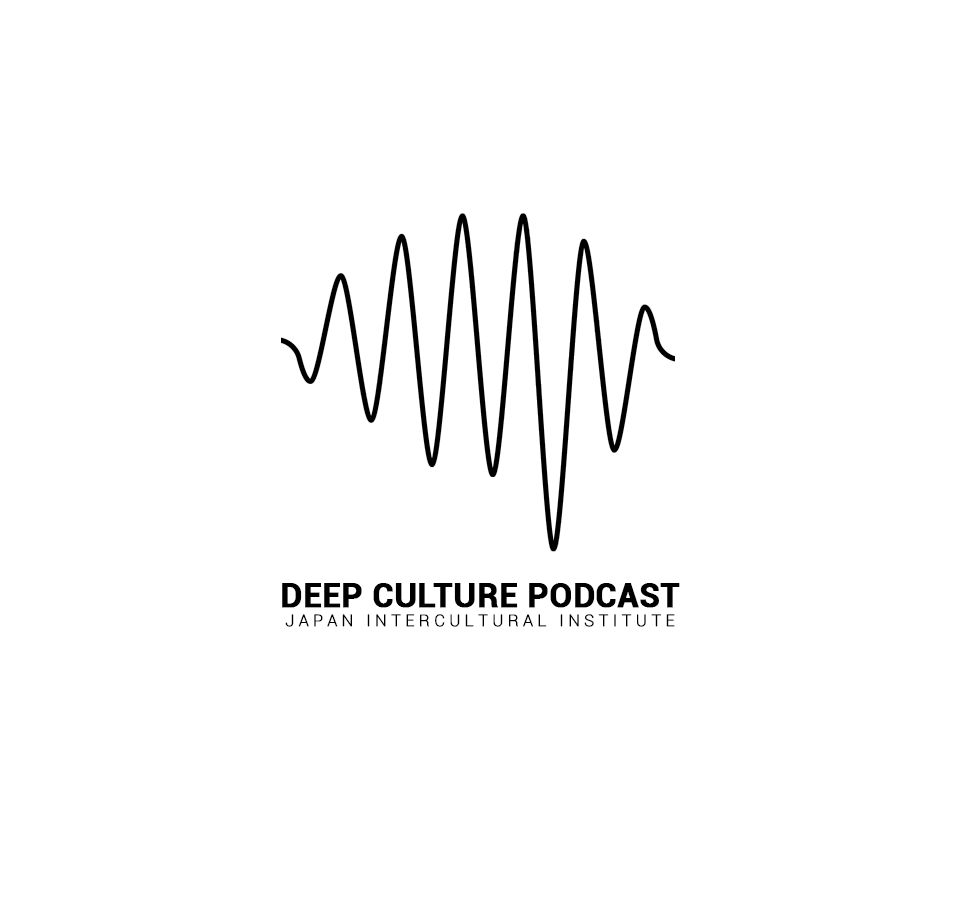 Opening Discussion:
(13.51)
“I remember one evening in summer when I was playing Kabaddi. It's a team sport played in India. It's very physical. You tag other players and score points. You tackle them. And I was the only girl playing in the group of all boys. I was having so much fun that I played well after dark only to see my clearly displeased grandfather walking up to me and ordering me to stop playing immediately to head back home with him. He made it clear that playing with boys until after dark was not expected of me. I was so angry. It seemed unfair. What's wrong with playing after dark? What's wrong with the girl playing with boys?”
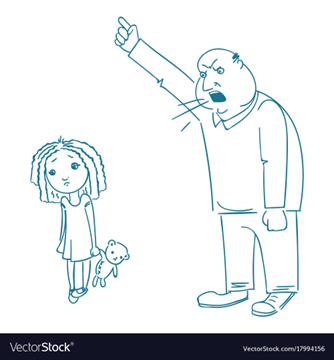 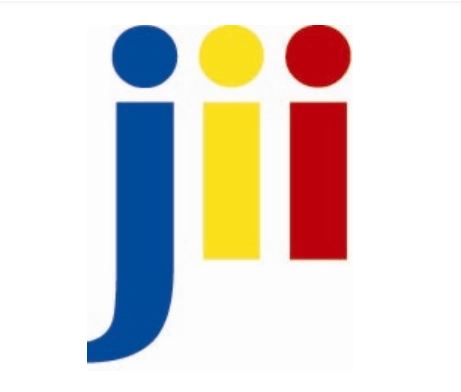 [Speaker Notes: Activate learner schema . . . .Visual(s) to introduce the topic and invite learners to talk… Can use an audio clip or story from the episode, or something related to learned experience. The goal is to get learners thinking about the theme that will be discussed.]
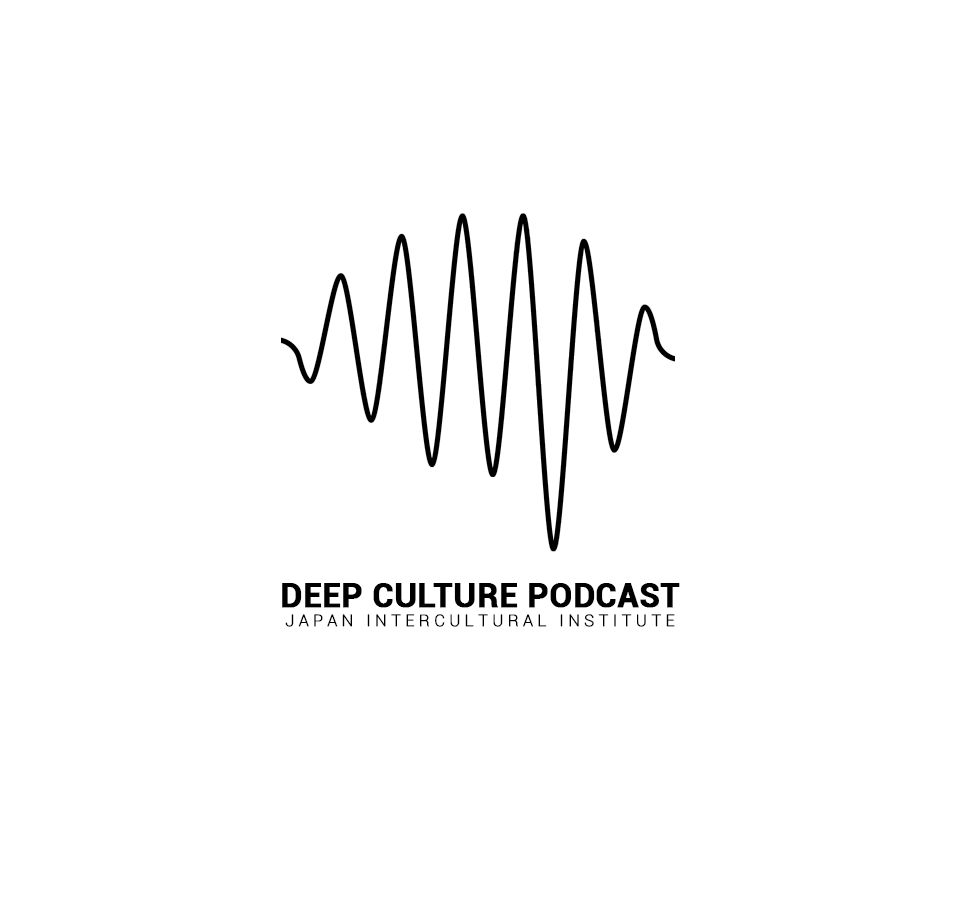 Quick Understanding
1. Why did Ishita's grandfather order her to stop playing and return home?
2. How did Ishita feel about this?
3. What attitude or expectation does the grandfather's reaction reflect?
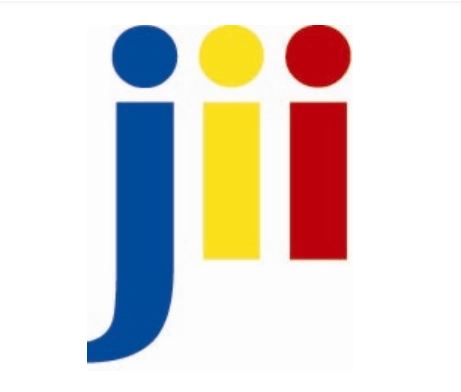 [Speaker Notes: Comprehension questions related to opening discussion content . . .]
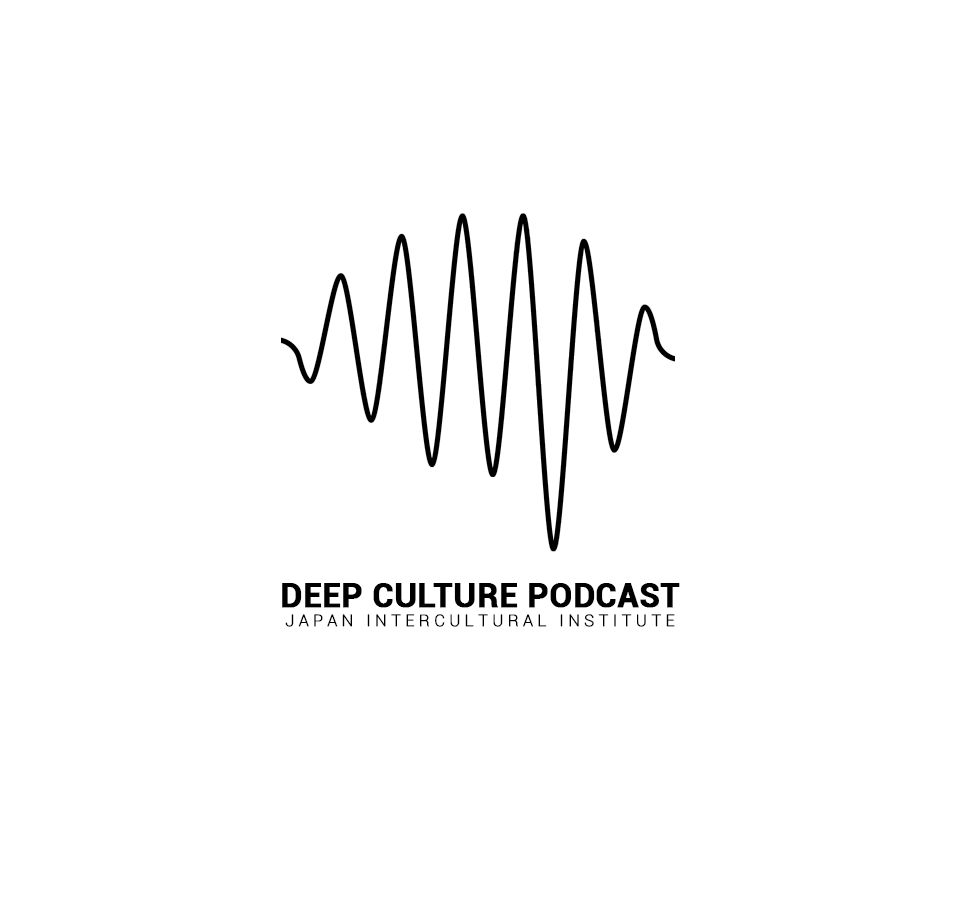 Share your thoughts . . .
1. What expectations about being a boy or girl did you experience as a child? How did you feel about it? 
2. Have you ever seen someone being treated differently because of their gender? What happened? How did they feel about it?
3. What is your impression of gender expectations in other societies? How are they different? How do you feel about it?
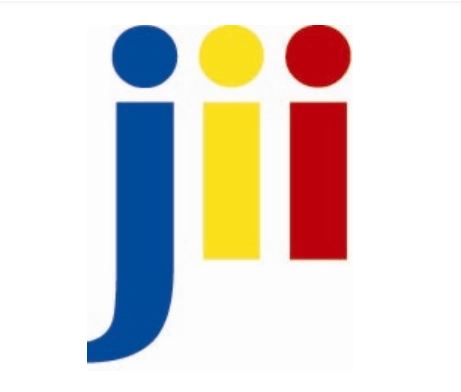 [Speaker Notes: Discussion question related to opening discussion]
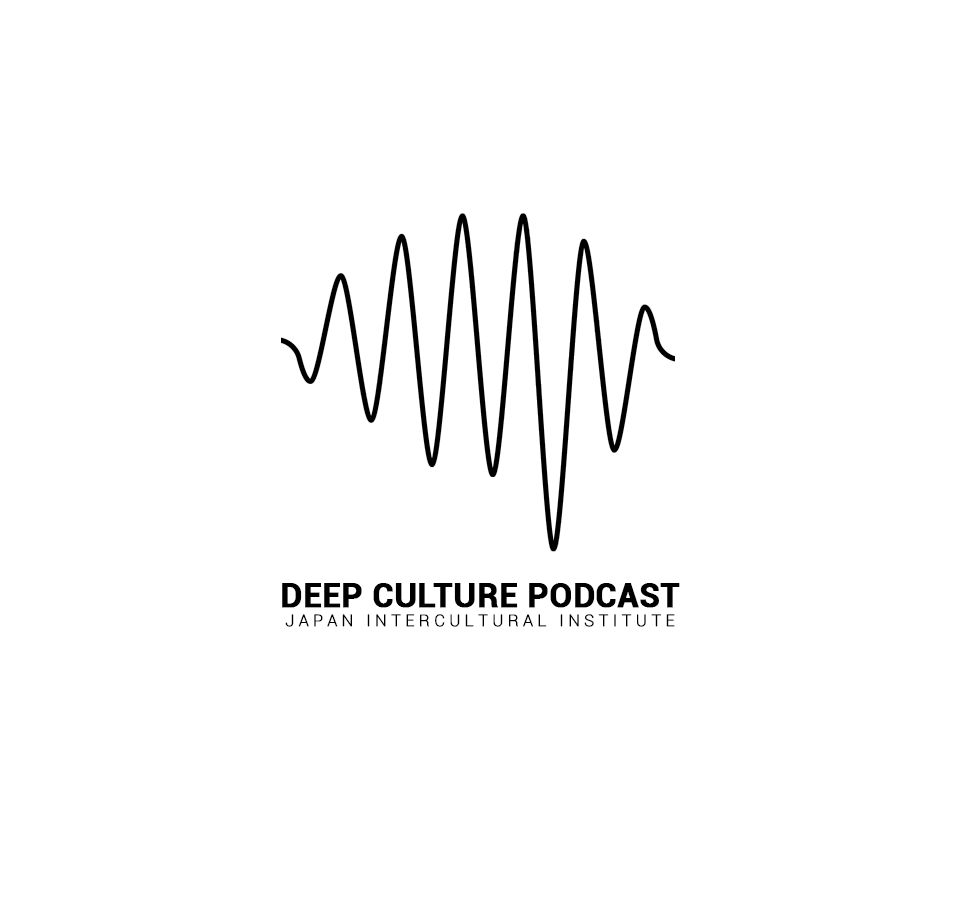 Part 1: Is gender cultural?
Key ideas / insights
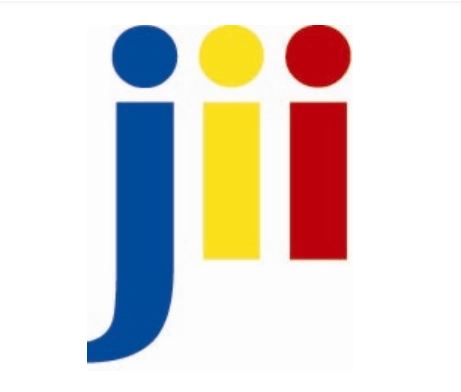 [Speaker Notes: The module follows the flow of the podcast, with key ideas or insights for each of the three parts. “Key ideas” refers to the concepts that need to be understood or remembered, whereas “insights” refers to the deeper understanding of the ideas (e.g. how they relate to everyday life). Identifying the key ideas and key insights for each episode is an important step in creating the materials. It is recommended to identify 1 - 3 key ideas/ insights from each part.  In general, each part of the podcast has a main theme which can be understood by looking for the title of each part.]
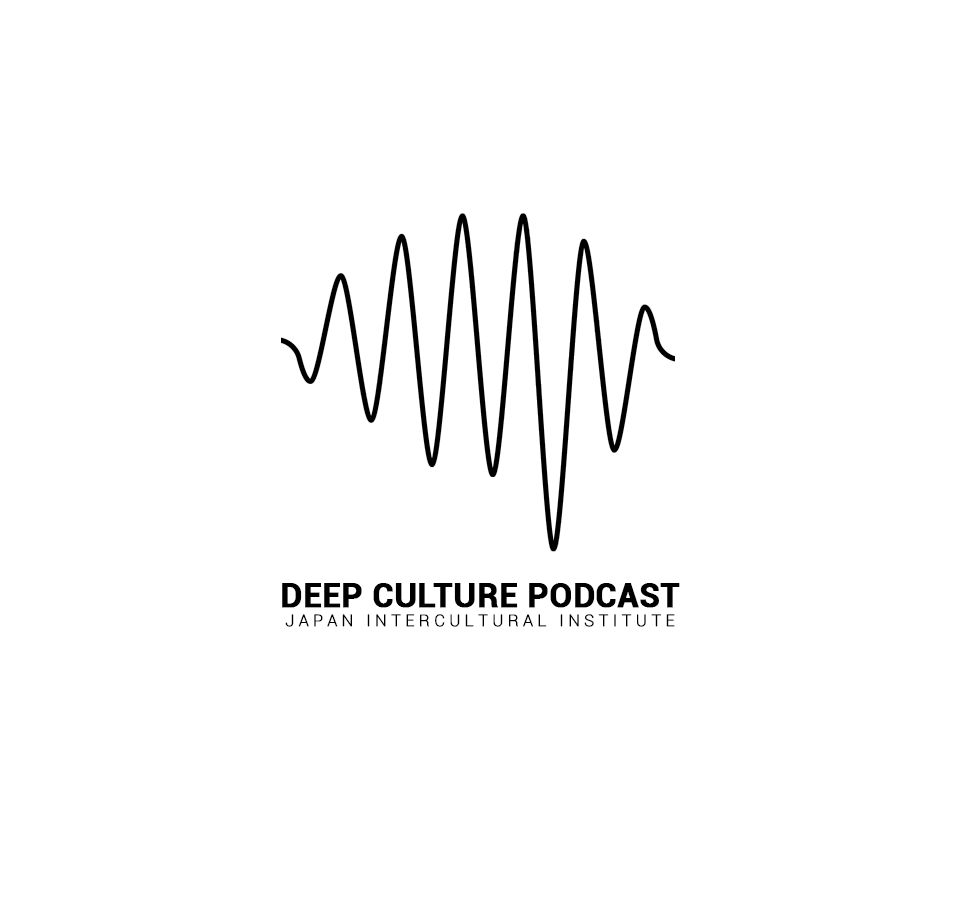 Key idea: Difference between sex and gender
(04.30)
Joseph: ...before we get to the connection between gender and culture, let's make clear what we mean by gender, and in particular, the difference between gender and sex. 
Ishita: In everyday speech, these words are used in very similar ways, but there is an important difference
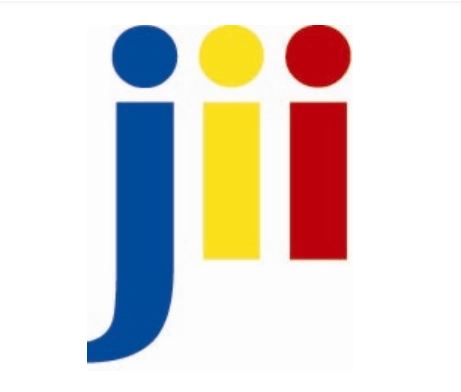 [Speaker Notes: Key idea (introducing a key idea from the episode). Often the key idea can be described or defined using a quote from the episode.]
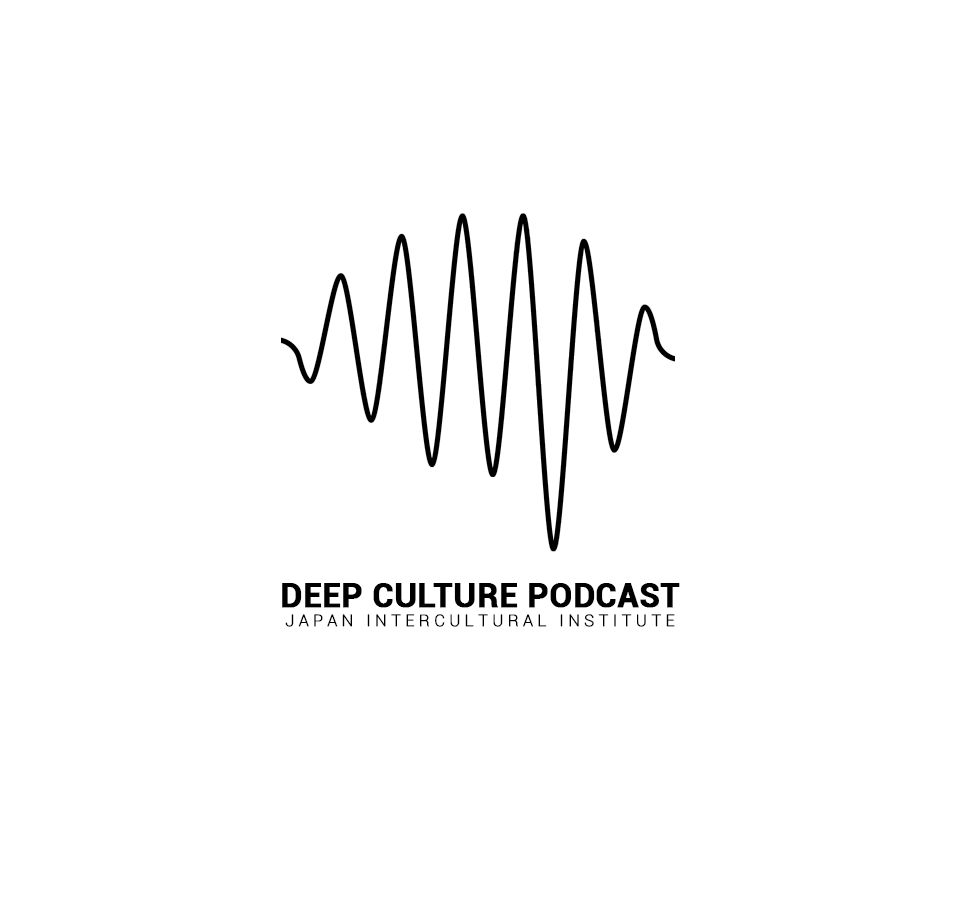 Exploring key idea: Difference between sex and gender
(04.51)
Ishita: Sex refers to, quote, “the different biological and physiological characteristics of females, males, and intersex persons, such as chromosomes, hormones, and reproductive organs.” (W.H.O.)
Yvonne: So when a baby is born and the doctor says it's a girl, she is saying that the child's sex is female. And in recent years, many of us are learning that it's not so simple as saying, you are either a boy or a girl. Yet fundamentally, in this episode, when talking about sex, we are referring to biological differences.   
Ishita: The word gender, on the other hand, refers to “the characteristics of women, men, girls, and boys that are socially constructed.” In other words, what people expect from women and men, boys and girls, the roles they are expected to play. (W.H.O.)
What does ‘sex’ refer to? What does ‘gender’ refer to?
How are they different?
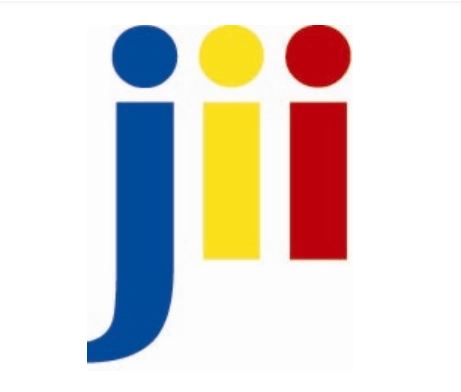 [Speaker Notes: Exploring key ideas involves giving more information about the key idea in order to have a more complex/deeper understanding of the idea. These questions get learners to think about the ideas. Can use an audio clip or quote from the episode that elaborates on the key idea. The goal is to get learners thinking more deeply about the key idea.]
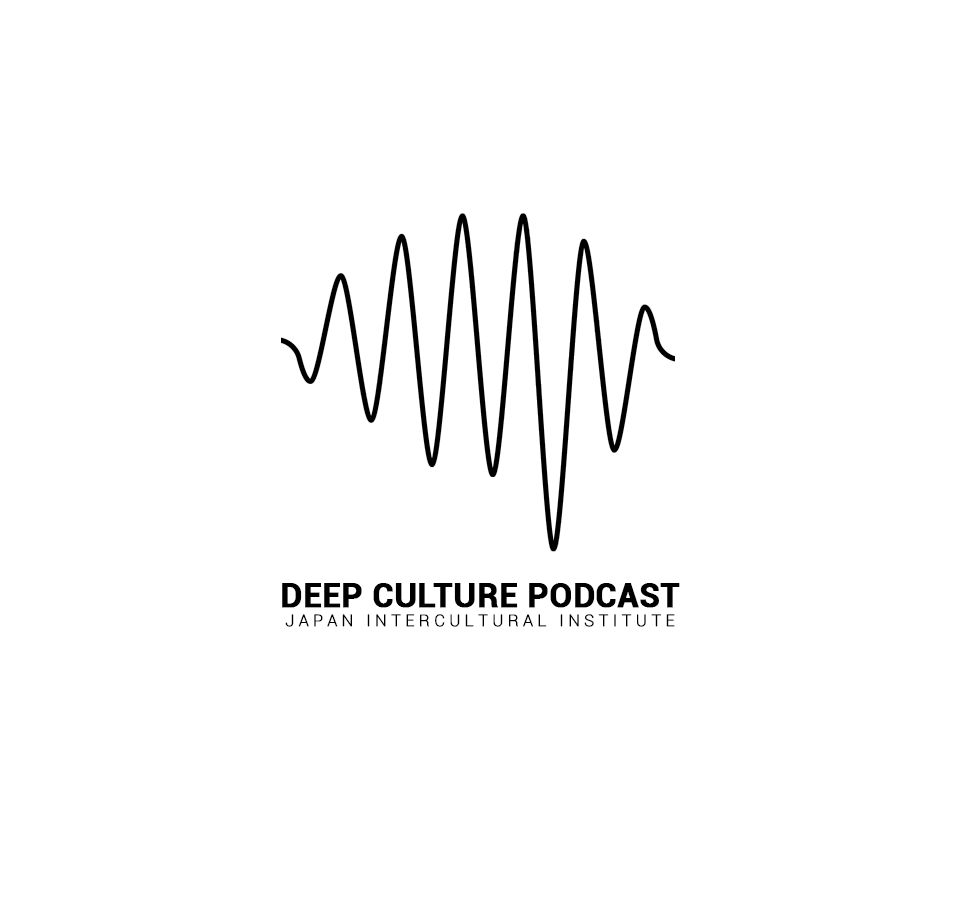 Exploring key idea: Difference between sex and gender
(Optional discussion)
(06.15)
And let's just touch on the term gender identity, which refers to one's individual experience of gender. Do you feel like a man or a woman? Or is it more fluid, for example? And let's also mention sexual orientation, which refers to our feelings of sexual or romantic attraction. I could be a woman who is attracted to women, for example.
What is gender identity?
What is sexual orientation?
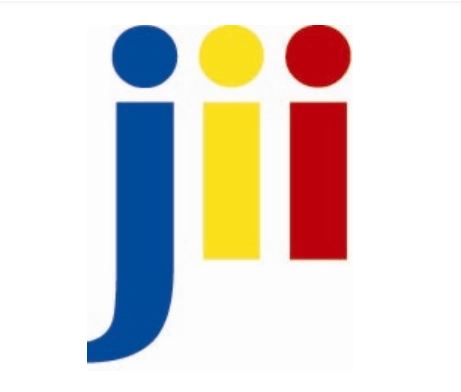 [Speaker Notes: Exploring key ideas involves giving more information about the key idea in order to have a more complex/deeper understanding of the idea. These questions get learners to think about the ideas. Can use an audio clip or quote from the episode that elaborates on the key idea. The goal is to get learners thinking more deeply about the key idea.]
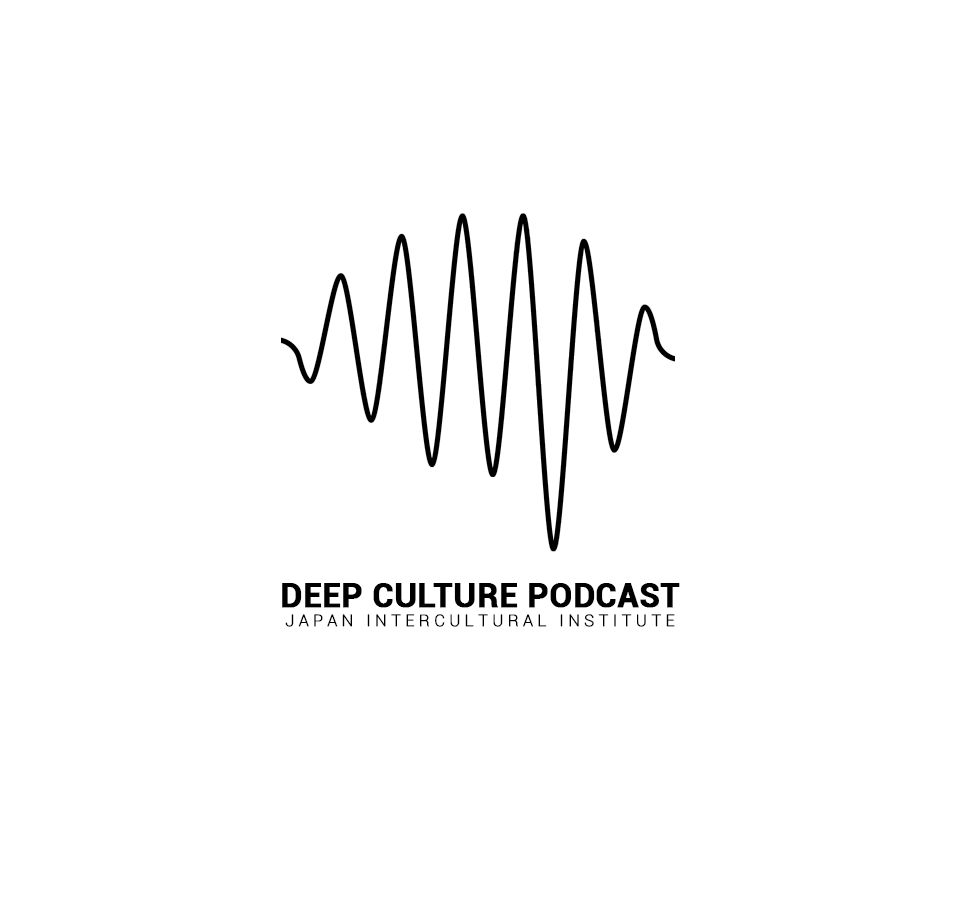 Check your understanding!
How are sex and gender different?
Sex relates to roles in society while gender relates to behaviour.
Sex relates to biological characteristics while gender is socially constructed.
Sex relates to binary characteristics while gender is more complex.
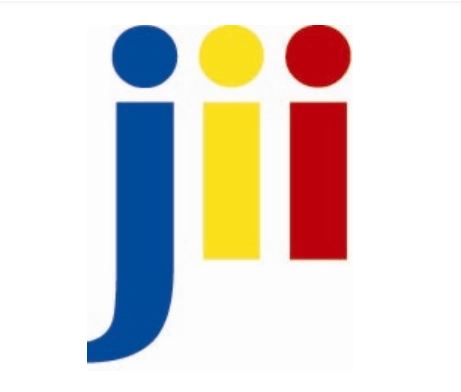 [Speaker Notes: Correct answer: b) Sex refers to biological characteristics while gender is socially constructed]
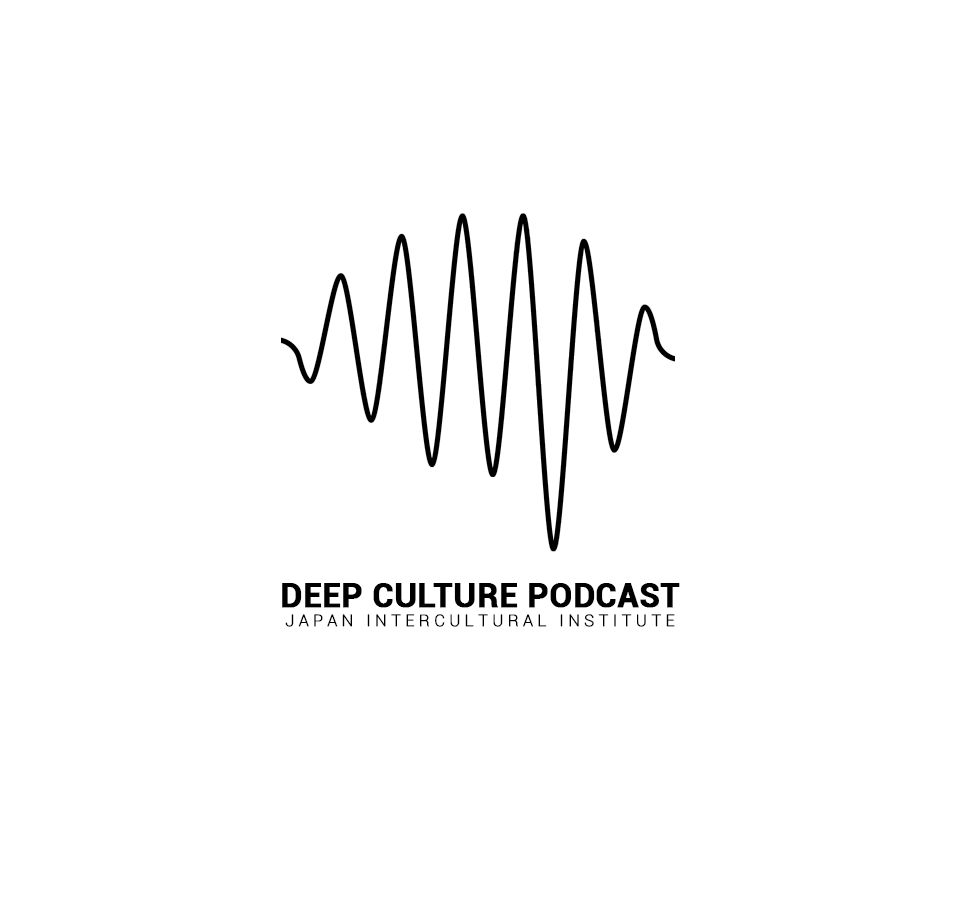 Key insight: Gender is cultural
(06.46)
Yvonne: ...gender is cultural because societies have different cultural constructs of gender, different expectations about what it means to be a woman or man. 
Joseph: And cultural bridge people find themselves navigating these differences. They have to make sense of them.
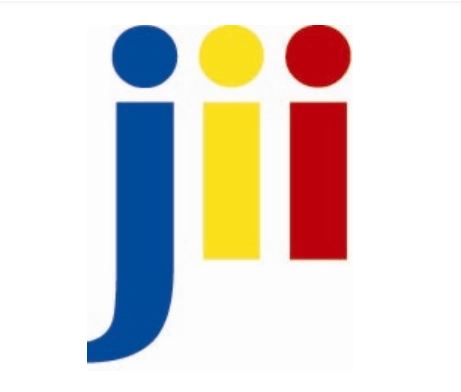 [Speaker Notes: Key idea (introducing a key idea from the episode). Often the key idea can be described or defined using a quote from the episode.]
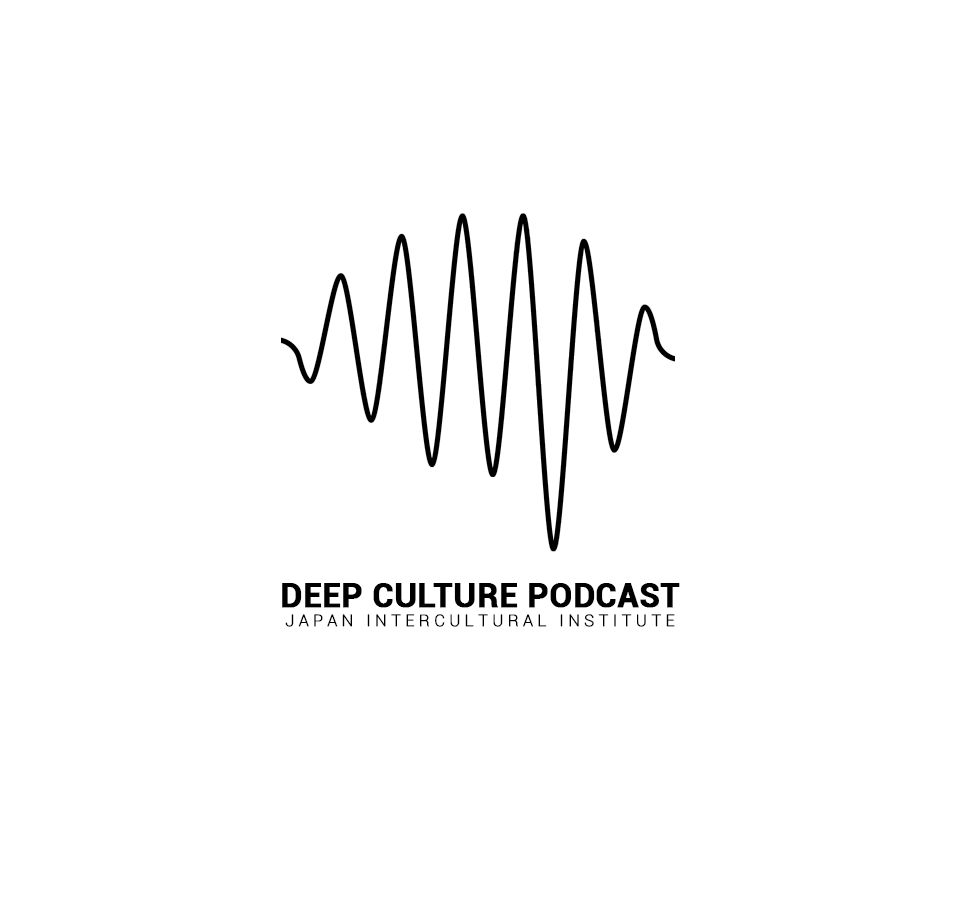 Exploring key insight: Gender is cultural
(07.12)
Ishita: Growing up in India, my everyday reality was the only reality I knew. For example, my father did help in everyday cooking, and yet my mother ate her meal after serving food to my father, my brother and me. And this was just normal. (08:10) . . . it struck me that in India, women and men are seen as fundamentally different, so it's normal for them to play different roles in society. A woman is fundamentally a nurturer, and the man a breadwinner, for example, or the man protects and the woman serves.
Yvonne: I think many Dutch people regard men and women as largely similar. In a family, for example, there is not much difference in how a girl or a boy is raised. Both are being prepared for an equal role in society. You see Dutch men on a bike with their kids, one in front and one in the back. Young fathers care for the children as much as the mothers do. Ideally, both work and share all the tasks in the household.
What are the examples of of Dutch and Indian gender roles? 
How do they reflect different gender assumptions in the two countries?
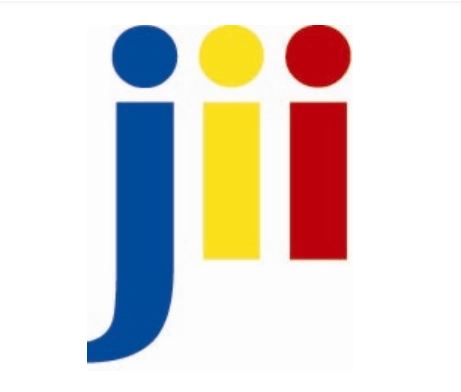 [Speaker Notes: Exploring key ideas involves giving more information about the key idea in order to have a more complex/deeper understanding of the idea. These questions get learners to think about the ideas. Can use an audio clip or quote from the episode that elaborates on the key idea. The goal is to get learners thinking more deeply about the key idea.]
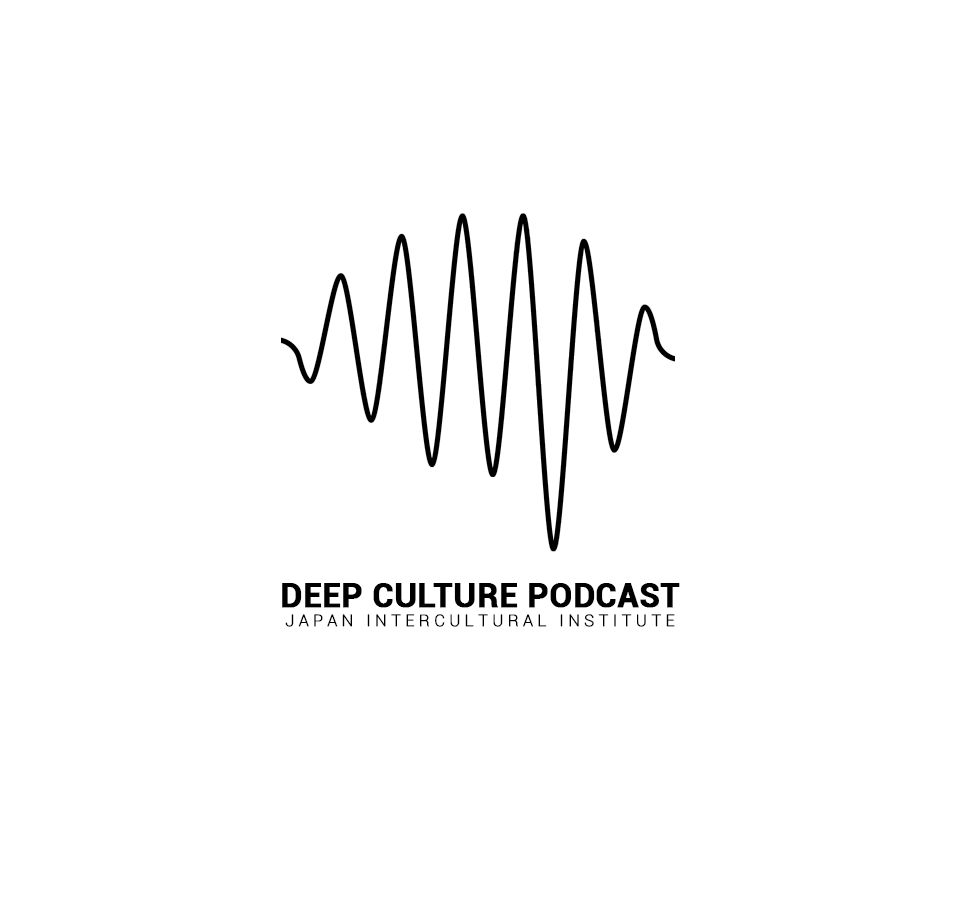 Check your understanding!
Which of the following is true about gender roles in different cultures?
Men and women are seen as being fundamentally different no matter where you go.
Men are seen the same way everywhere, but women are seen differently in different cultures.
In some cultures, men and women are seen as fundamentally different while in others, they are seen as similar.
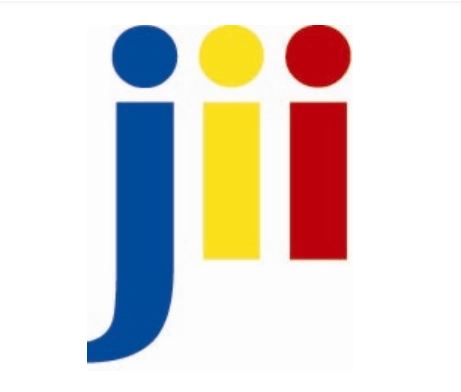 [Speaker Notes: Correct answer: c) In some cultures, men and women are seen as fundamentally different while in others, they are seen as similar.]
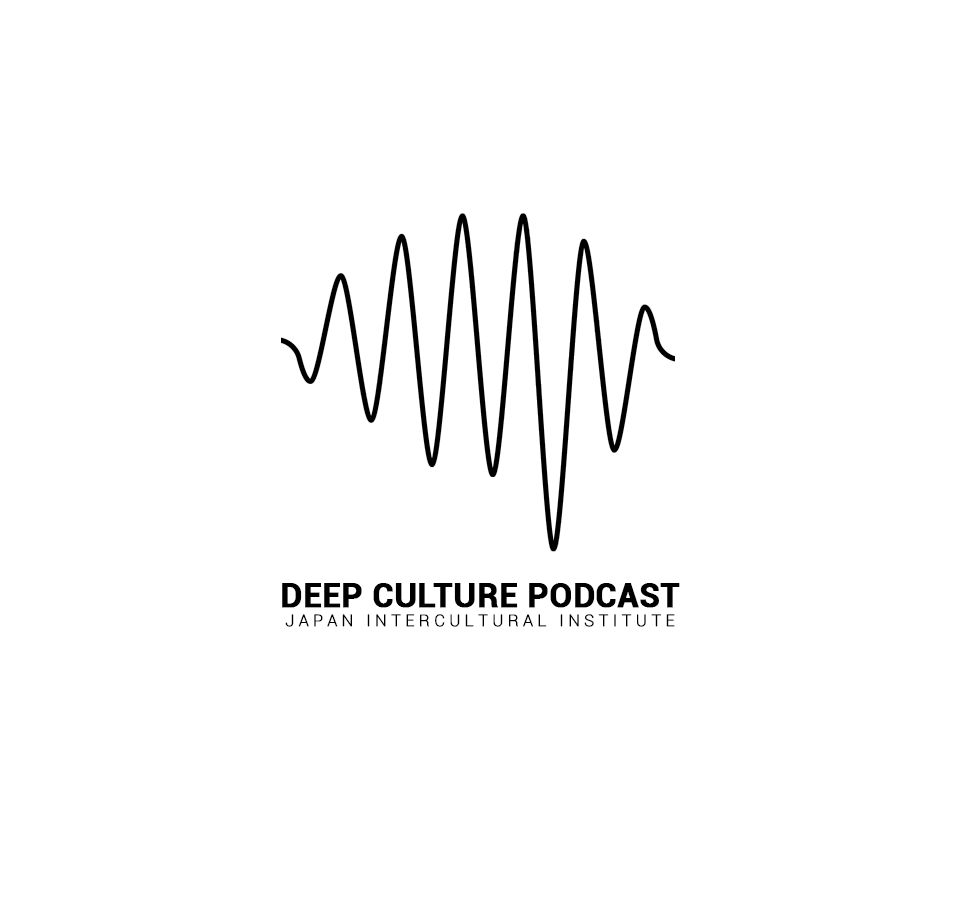 Key insight: Different starting assumptions
(10.29)
Of course, there is variation from person to person or family to family. . . The important lesson, as cultural bridge people, is that these basic assumptions act as different starting points for cultural values.
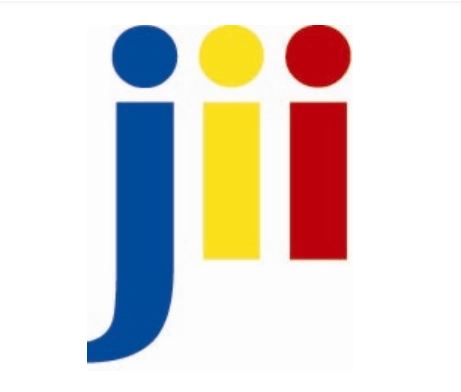 [Speaker Notes: Key idea (introducing a key idea from the episode). Often the key idea can be described or defined using a quote from the episode.]
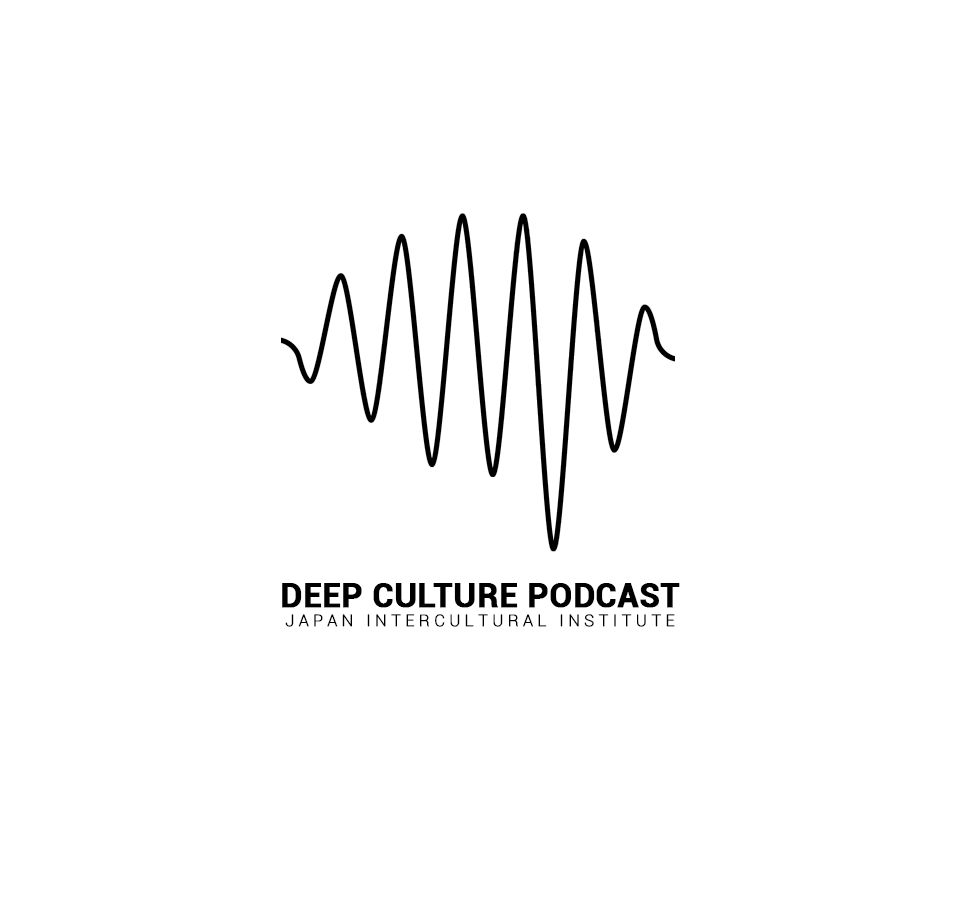 Exploring key insight: Different starting assumptions
(10:51)
Yvonne: In other words, if your starting assumption is that men and women are similar, then nurturing men and strong women will be valued.
Ishita: But if your starting assumption is that men and women are different, you will find it natural to honor difference. Strong men are valued, and nurturing women are valued. For example, for my mother, waiting until the family ate was a sign that she was a good woman, nurturing her family. That's how her mother and her mother's mother did things.
Yvonne:  Well, to Dutch ears, this just sounds like mistreatment. The neighbors might even contact the police to report abuse. Living in Costa Rica, I was surprised to see a young daughter cutting her father's toenails. For them, it was absolutely normal. Yet I could never imagine me doing that for my father.
What are examples of different assumptions about gender? 
How do cultural values differ based on assumptions about gender?
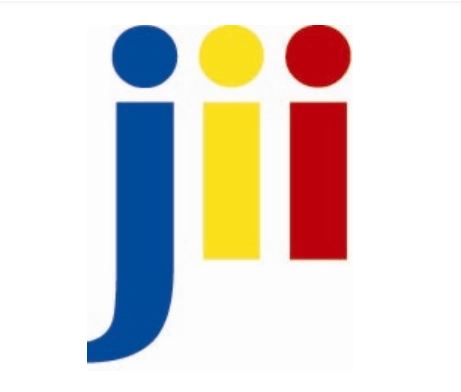 [Speaker Notes: Exploring key ideas involves giving more information about the key idea in order to have a more complex/deeper understanding of the idea. These questions get learners to think about the ideas. Can use an audio clip or quote from the episode that elaborates on the key idea. The goal is to get learners thinking more deeply about the key idea.]
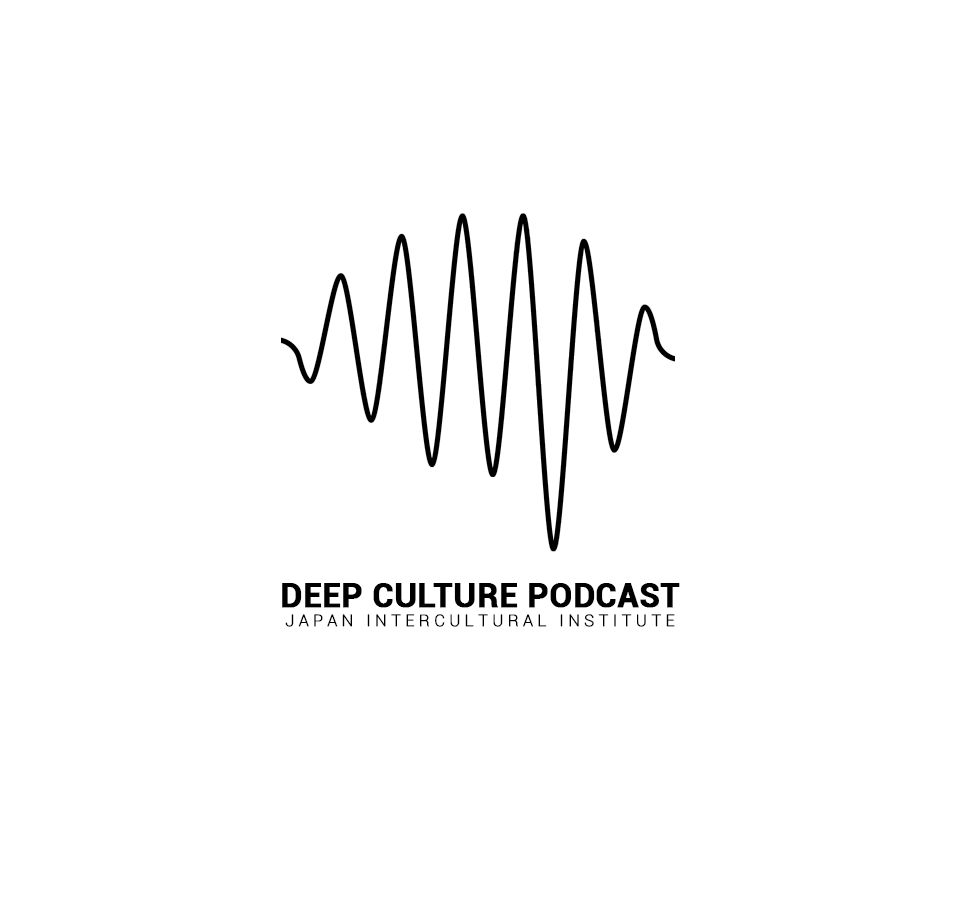 Check your understanding!
Which of the following is true about gender assumptions in different cultures?
Different gender assumptions act as different starting points for cultural values.
Strong men and nurturing women are the universal starting point of gender assumptions.
Ultimately, everyone agrees on what is acceptable or unacceptable when it comes to gender assumptions.
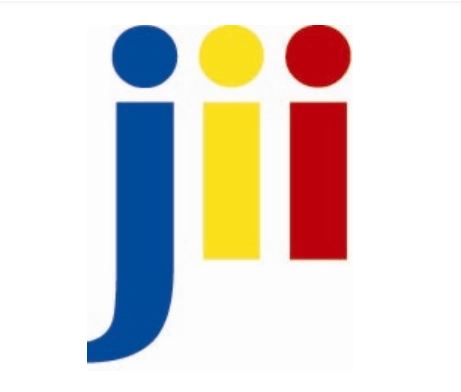 [Speaker Notes: Correct answer: c) In some cultures, men and women are seen as fundamentally different while in others, they are seen as similar.]
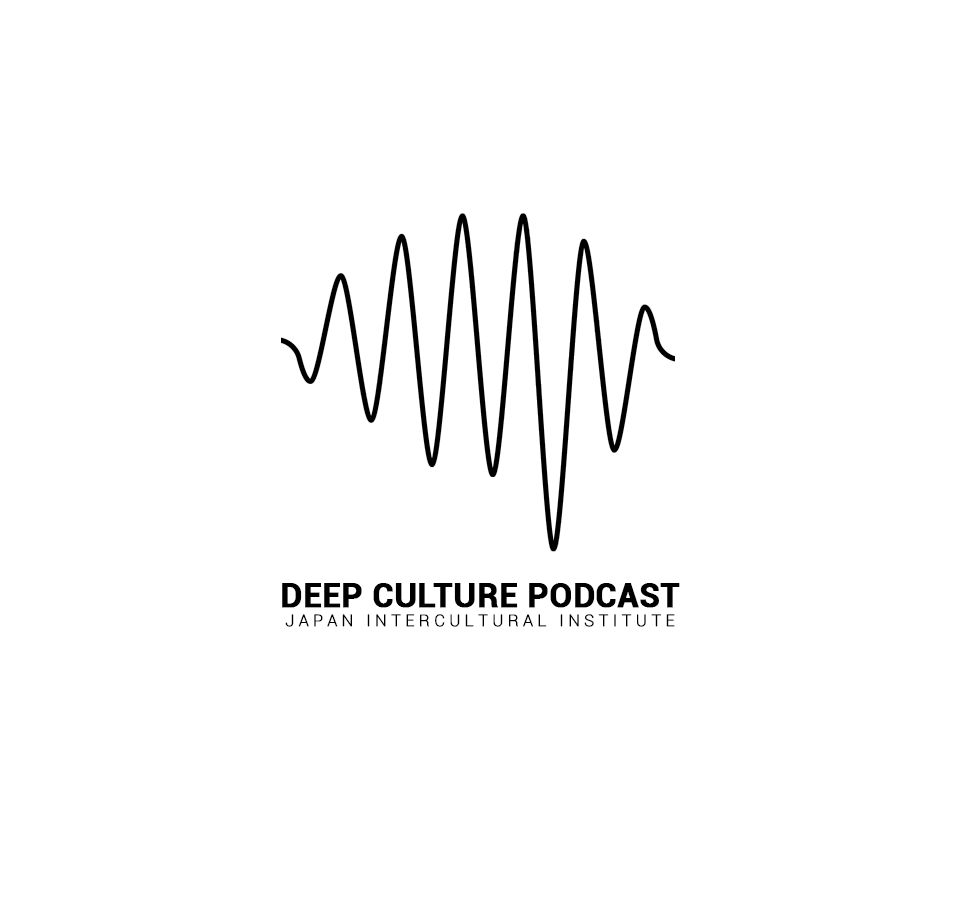 Part 2: What do you expect?
Key ideas / insights
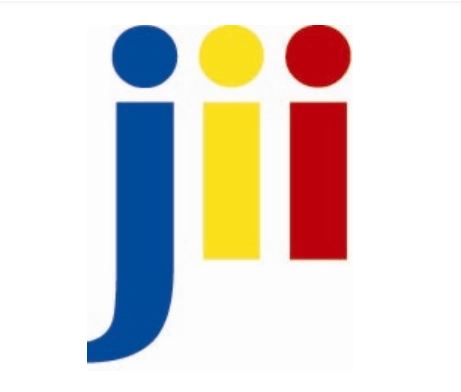 [Speaker Notes: The module follows the flow of the podcast, with key ideas or insights for each of the three parts. “Key ideas” refers to the concepts that need to be understood or remembered, whereas “insights” refers to the deeper understanding of the ideas (e.g. how they relate to everyday life). Identifying the key ideas and key insights for each episode is an important step in creating the materials.  It is recommended to identify 1 - 3 key ideas/ insights from each part. In general, each part of the podcast has a main theme which can be understood by looking for the title of each part.]
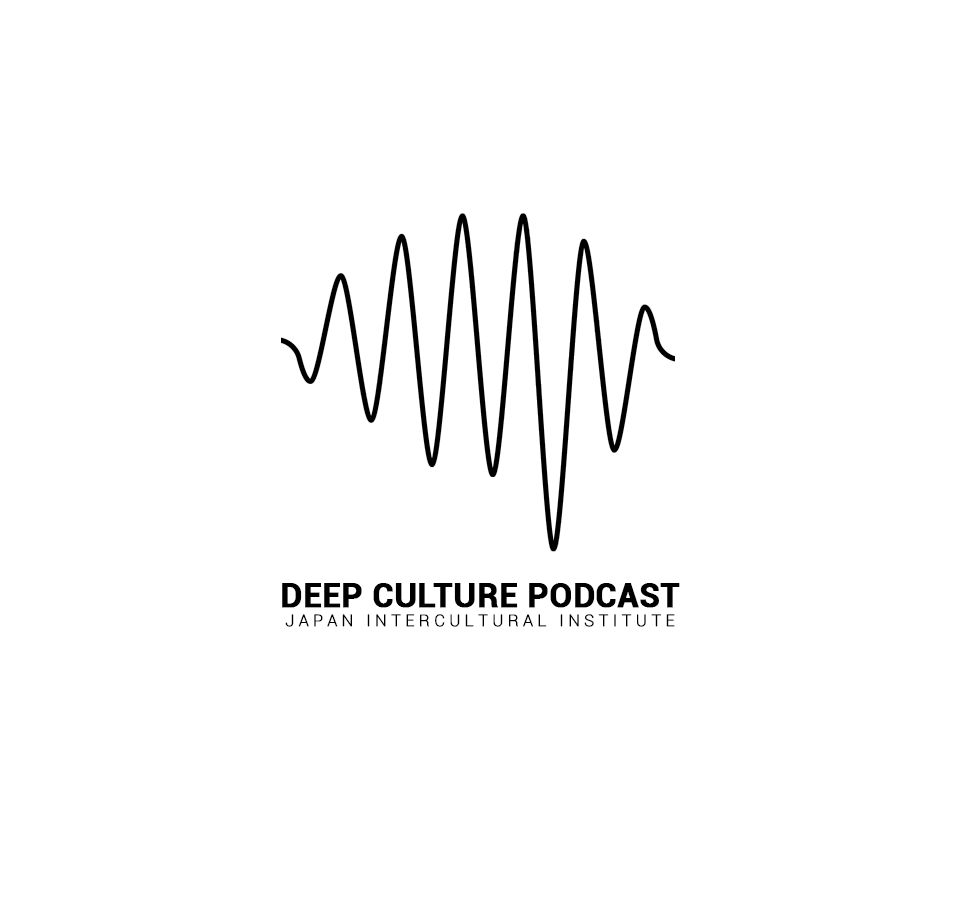 Key insight: (Gender) Values can differ
(15.40)
“. . .growing up in a society doesn't automatically mean that gender expectations feel right to you.”
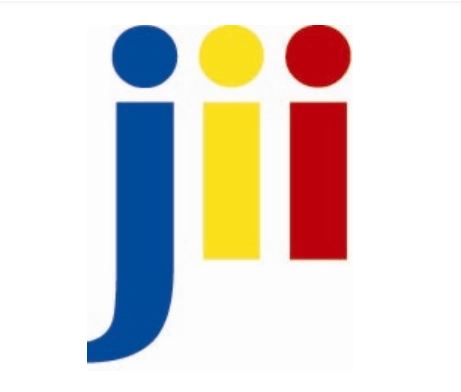 [Speaker Notes: Key idea (introducing a key idea from the episode). Often the key idea can be described or defined using a quote from the episode.]
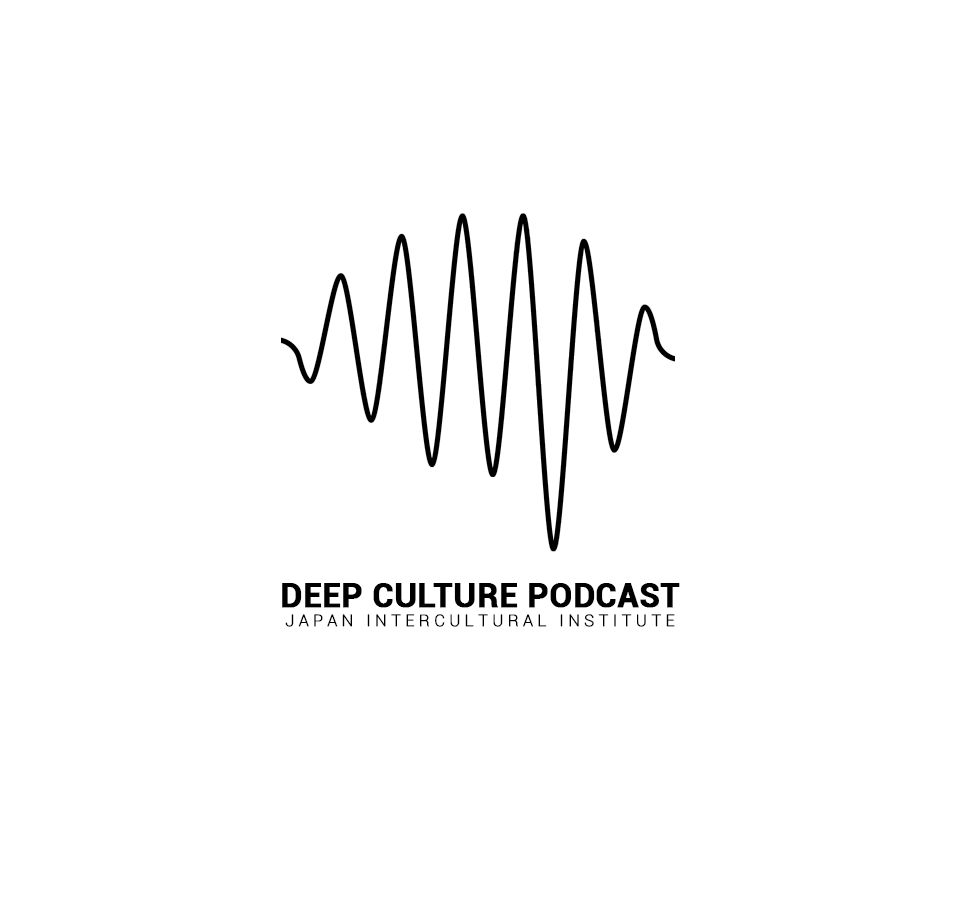 Exploring key insight: (Gender) Values can differ
(15:56)
Zeina: Growing up in Lebanon as a young girl was relatively easy and free of worry. I cannot remember being scolded for not behaving as a young girl should, but difference in gender was already fixed. As a girl, you were expected to get married to someone from your sect and social group, and then motherhood. Of course, a university degree rounds the picture well, but you are expected to become a homemaker and a mother.
For many, this was the ideal, and they thrived on it. Expectations were about the smallest things, like clothing, wearing jeans or not, all the way to more important matters, such as the virginity of girls. They were expected to keep themselves, so to speak, for their future husband. To me, this was one of the most hypocritical things ever. You were judged and criticized all the time, and by extension, so were your parents and your family. I was a bit rebellious. Many of these expectations didn't make sense to me, and I clashed with my mother.
What are the some examples of gender assumptions shared here? 
How did Zeina’s values differ from the expectations she grew up with?
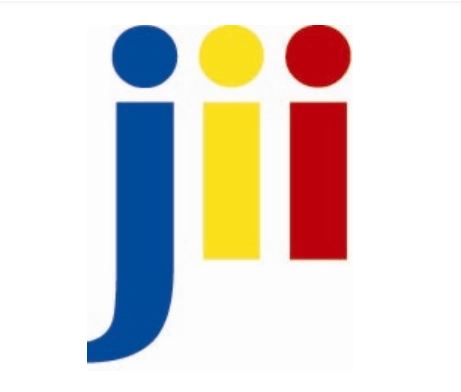 [Speaker Notes: Exploring key ideas involves giving more information about the key idea in order to have a more complex/deeper understanding of the idea. These questions get learners to think about the ideas. Can use an audio clip or quote from the episode that elaborates on the key idea. The goal is to get learners thinking more deeply about the key idea.]
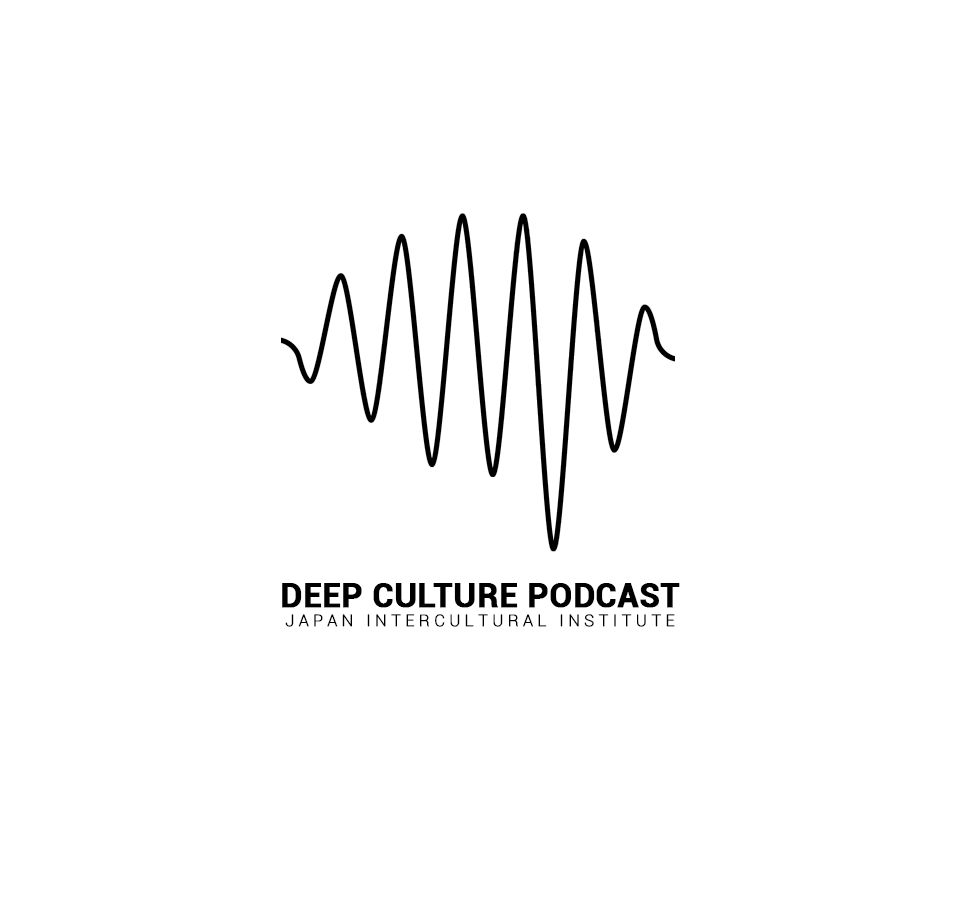 Check your understanding!
Which of the following is true about navigating gender expectations within a society?
When you grow up in a society, all gender assumptions naturally make sense to you.
Growing up in a society does not automatically mean that you accept all gender expectations.
Gender expectations of the society that you grow up in will always feel hypocritical to you.
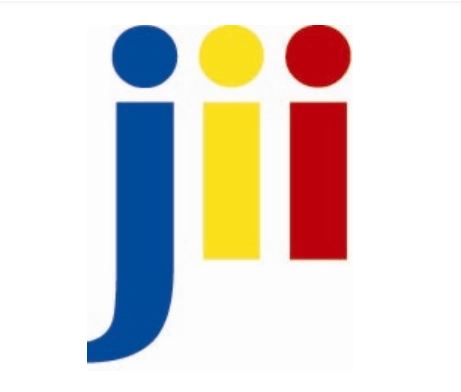 [Speaker Notes: Correct answer: b) Growing up in a society does not automatically mean that you accept all gender expectations.]
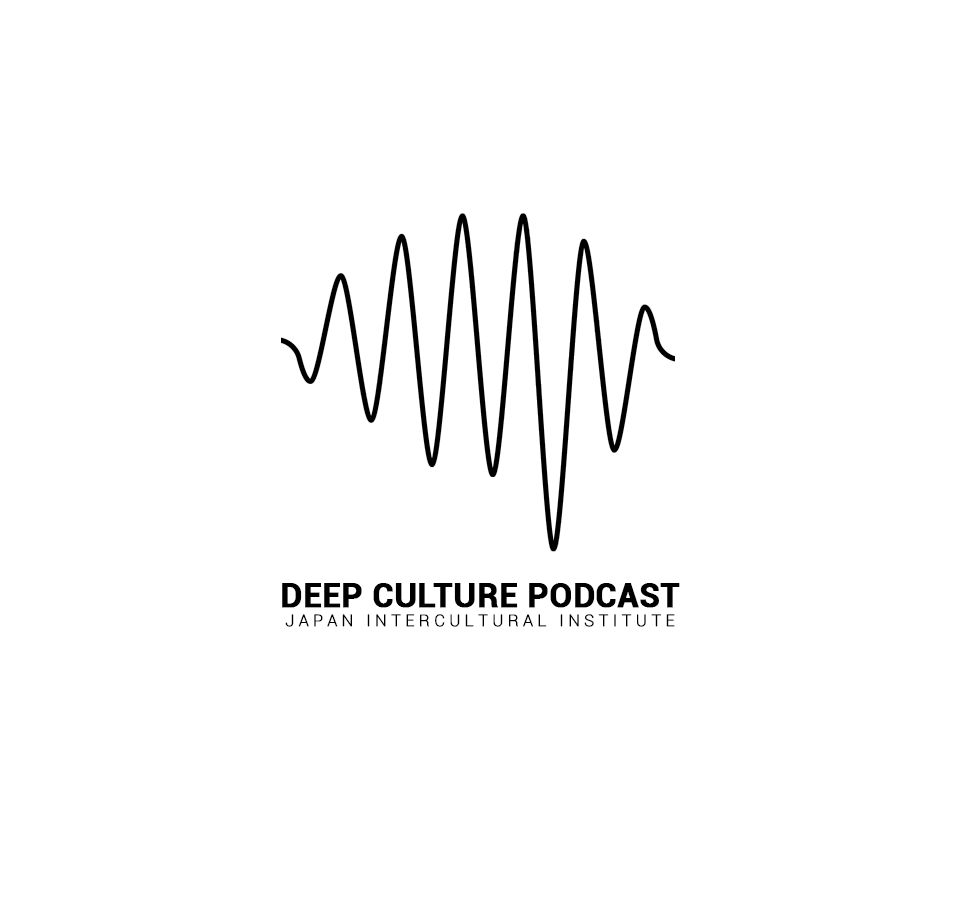 Key insight: Gender expectations are unconscious
(21:26)
“. . . cultural expectations about gender operate at a very deep level of the self. They are unconscious, self-evident.”
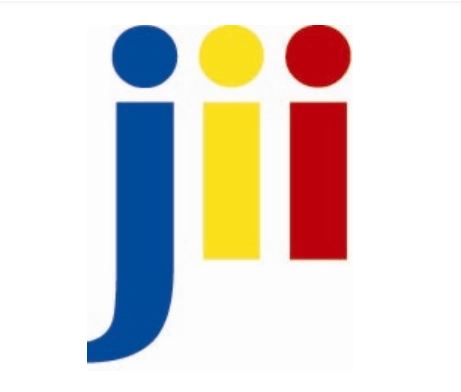 [Speaker Notes: Key idea (introducing a key idea from the episode). Often the key idea can be described or defined using a quote from the episode.]
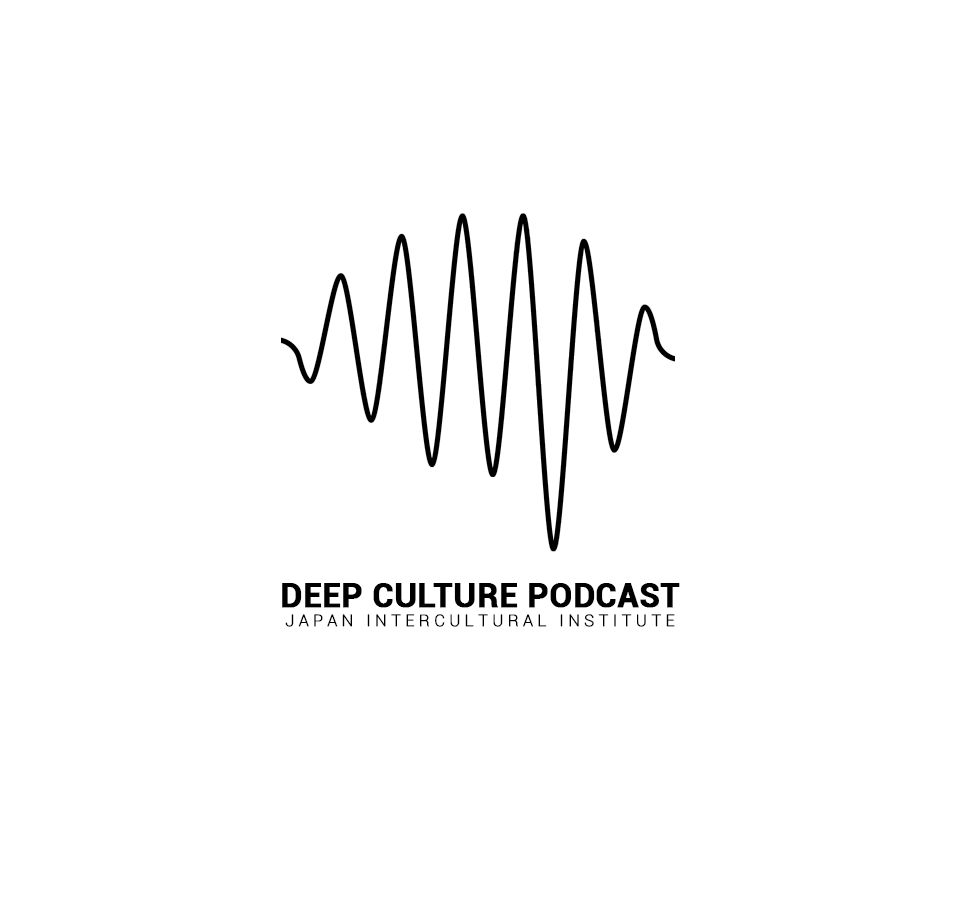 Exploring key insight: Gender expectations are unconscious
(21:49)
Ishita: Cultural assumptions about gender often simply feel like facts, and that can make people blind to any other possibility. My mother says that there are no rules about women eating last. It is just how it is.
Yvonne: I think that if you question Dutch people about whether men and women really are similar, some people will be offended simply by that suggestion.
How do people experience expectations about gender? 
How might people react when their expectations are questioned?
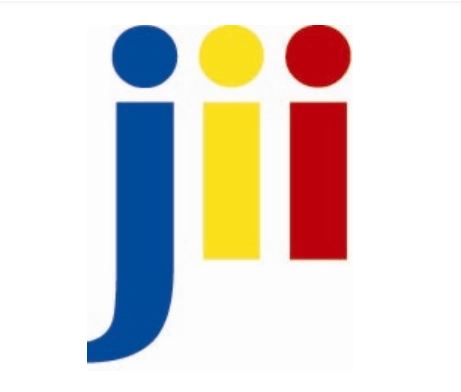 [Speaker Notes: Exploring key ideas involves giving more information about the key idea in order to have a more complex/deeper understanding of the idea. These questions get learners to think about the ideas. Can use an audio clip or quote from the episode that elaborates on the key idea. The goal is to get learners thinking more deeply about the key idea.]
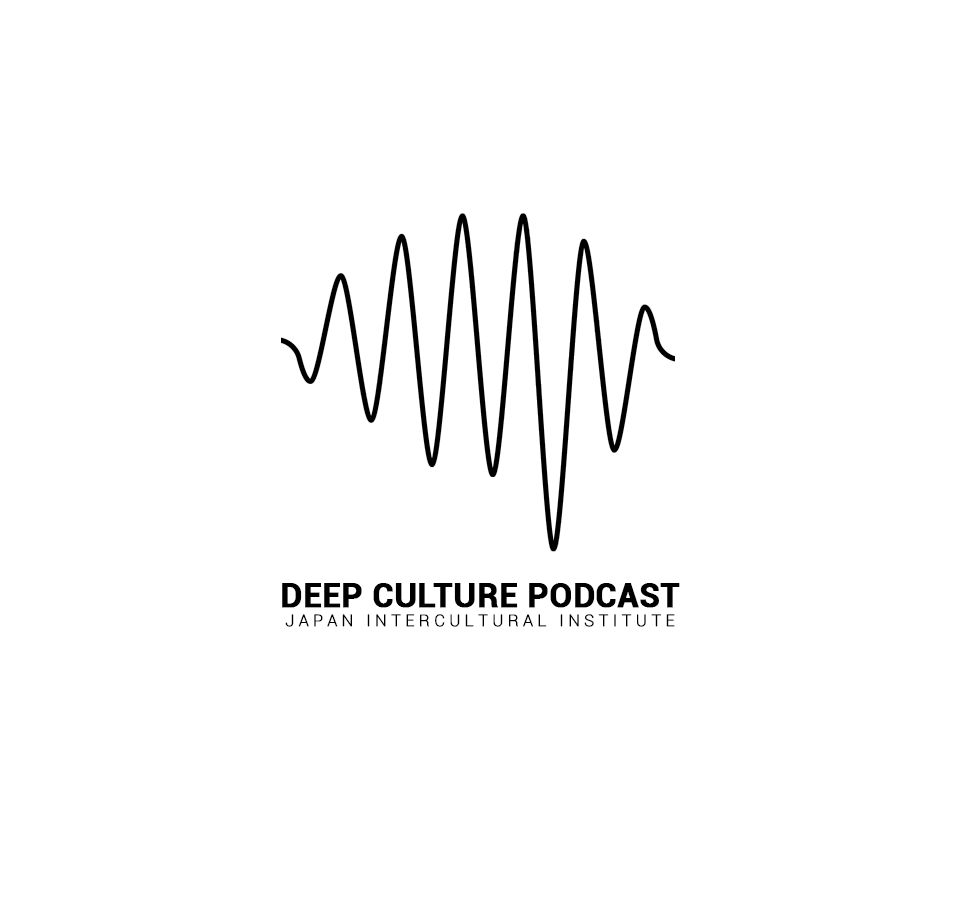 Check your understanding!
Which of the following is true about gender expectations?
They are deep and largely unconscious.
They can be changed easily.
They make us open to different expectations.
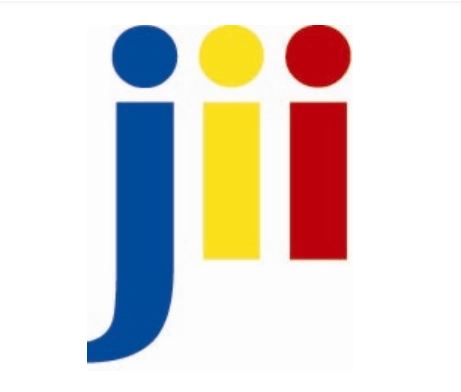 [Speaker Notes: Correct answer: b) Growing up in a society does not automatically mean that you accept all gender expectations.]
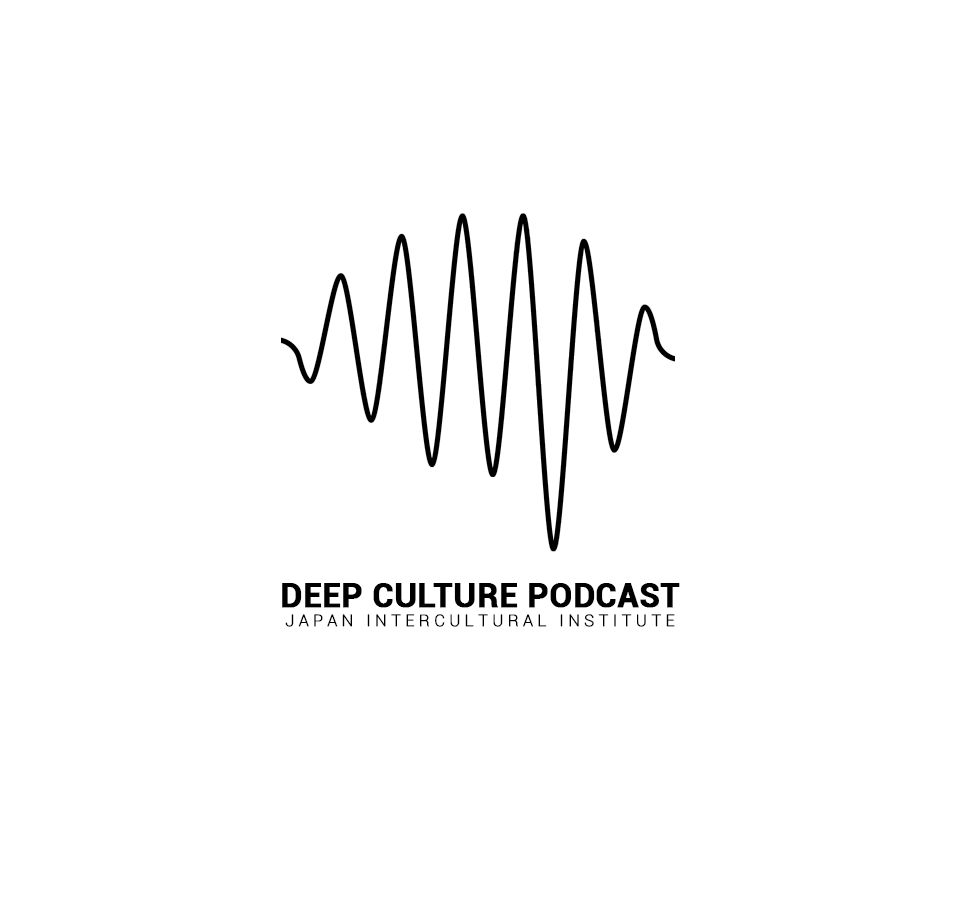 Part 3: By the Numbers
Deeper Understanding
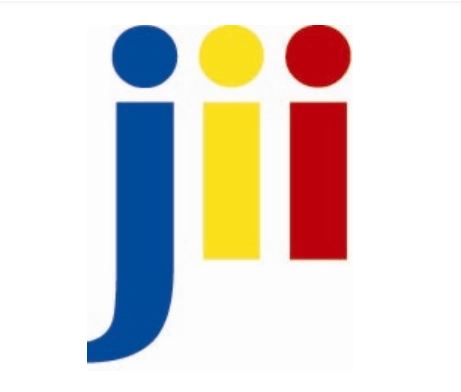 [Speaker Notes: The module follows the flow of the podcast, with key ideas or insights for each of the three parts. Digging deeper explores part 3 of the podcast, which often deals with the psychology of the theme (an empirical understanding based on brain-mind science). It gives educators the option of going in to greater intellectual depth and detail.]
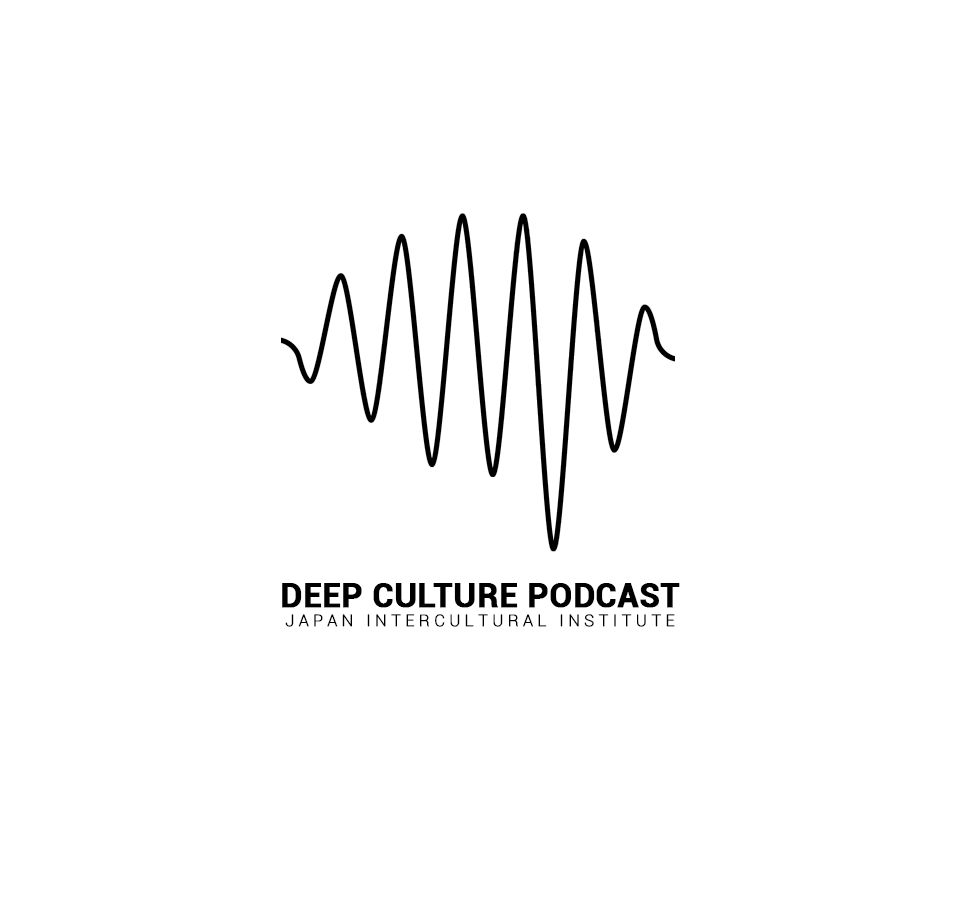 Deeper understanding
(23.01) “Culture has profound effects on gender related behavior - values, identity, roles, and how these are regarded in various social contexts. Culture governs the socialization of children, the tasks children are taught, the roles adult men and women adopt, and the expectations that govern women's and men's attitudes and behaviors. Culture provides the context in which gender roles, identity, and stereotypes unfold, as well as parameters regarding sexual behavior. Culture can maximize, minimize, or even eliminate gender difference in social behaviors and cognitions. Indeed, it is impossible to separate gender and culture.” 
[Gender and Culture, Best and Puzio in the Handbook of Culture and Psychology, (eds.) Matsumoto and Hwang, 2019]
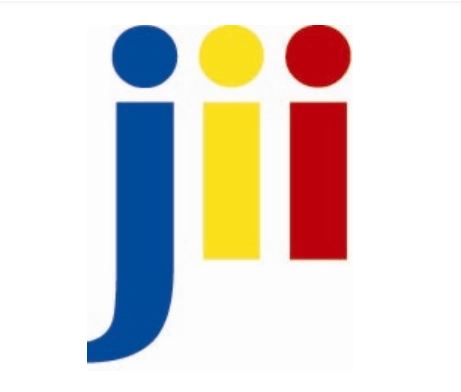 [Speaker Notes: Deeper understanding provides more detailed information about key ideas. Often, this can simply be quotes from Part 3 which explain ideas in great or more scholarly depth. This section can make clearer the science behind the main ideas and insights.]
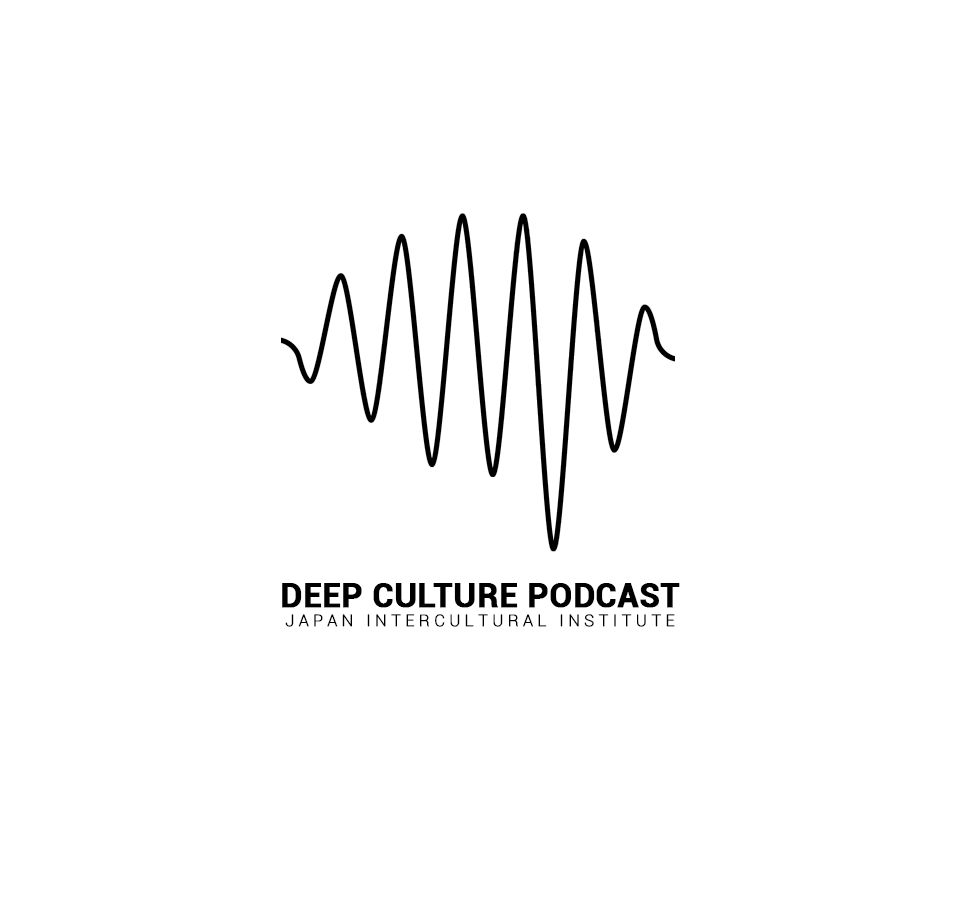 Check your understanding!
Which of the following is true about the effect of culture on gender-related behaviour?
Culture influences gender expectations only in adults.
Culture and gender are so intertwined that it is difficult to separate one from the other.
It is easy to identify the extent to which culture and gender are related.
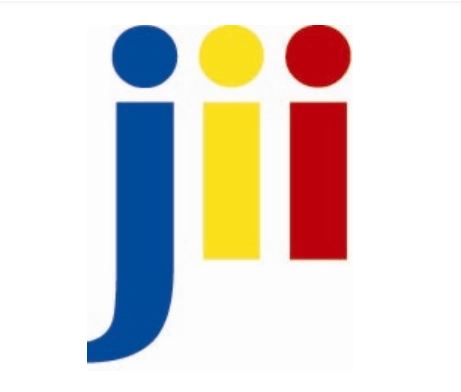 [Speaker Notes: Correct answer: b) Culture and gender are so intertwined that it is difficult to separate one from the other.]
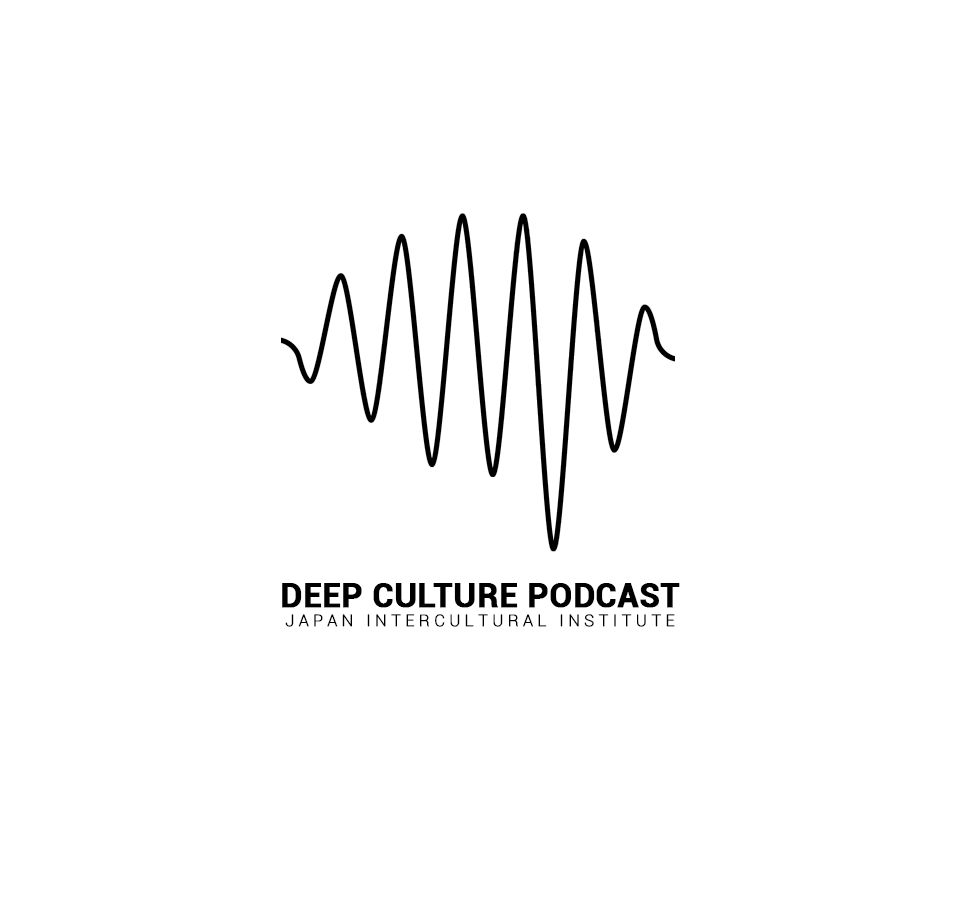 Deeper understanding
(24.52) Yvonne: ...the World Values Survey compares cultural attitudes around the world and has questions about attitudes related to gender.
Ishita: One result that caught my eye related to the idea that women have a duty to society to have children. In the Netherlands, less than 4% of people agreed with that statement. In the US, about 10% did, but in India, it was nearly 70%
(26:29) Ishita: Another item asks whether men make better political leaders than women. Around 50% of Chinese, Indian and Turkish respondents agreed, while the numbers were 13%, 9% and 18% for the Netherlands, Great Britain and the US
Joseph: There were some findings which I found rather frightening. One item asked whether it is ever justifiable for a man to beat his wife.
Yvonne: And those numbers are frightening. In the US and Japan, about 13% felt it might be justifiable. In China and the Netherlands, almost 20%. One in five. In Turkey, 25%. That's one in four. In India, more than 30%, almost one in three. And in Lebanon, almost 50%. And that's half of the respondents. And if you look only at male respondents, the numbers are even higher.
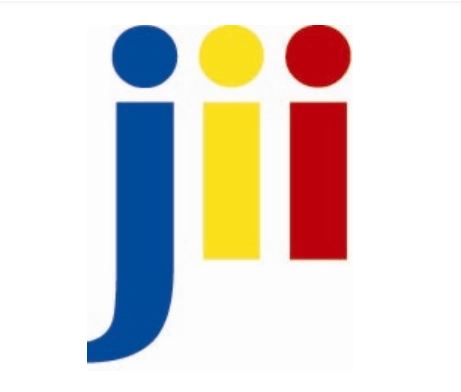 [Speaker Notes: Deeper understanding provides more detailed information about key ideas. Often, this can simply be quotes from Part 3 which explain ideas in great or more scholarly depth. This section can make clearer the science behind the main ideas and insights.]
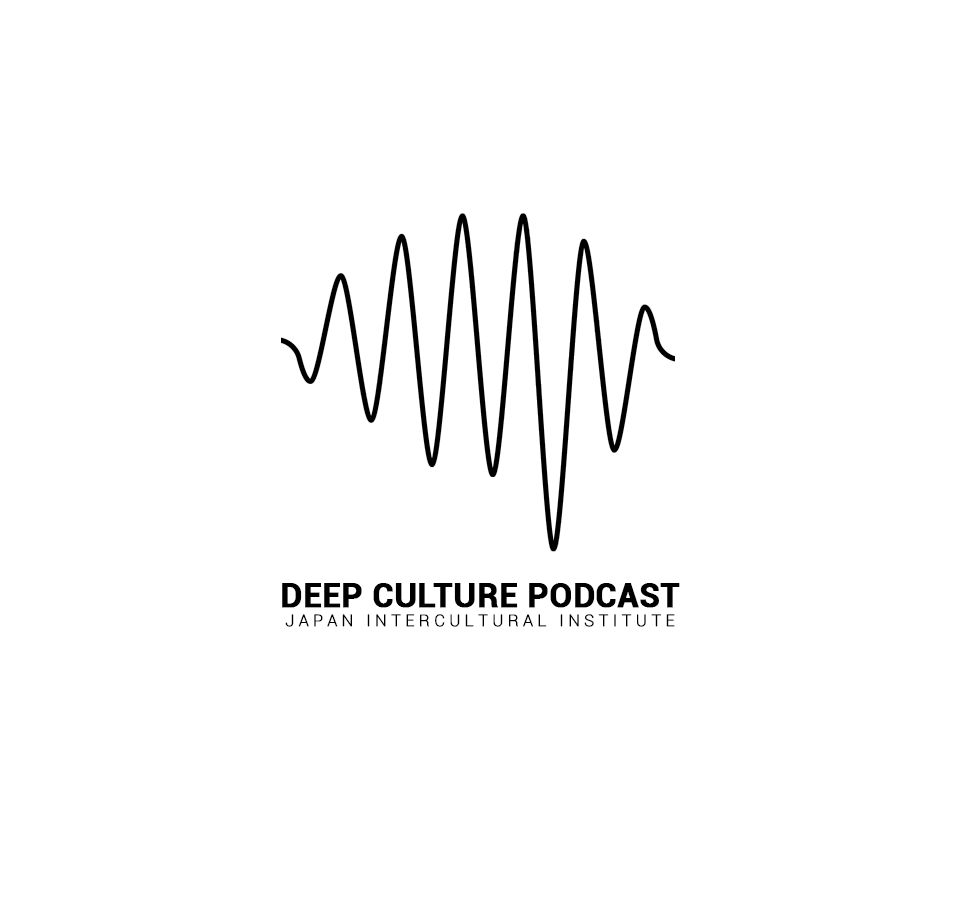 Check your understanding!
According to the World Values Survey, which of the following is true?
People from all societies agree to the same degree that it is never justifiable for a man to beat his wife.
People from all societies believe to the same degree that men make better political leaders than women.
More Indians believe that it is a woman’s duty towards society to have children than Dutch or Americans.
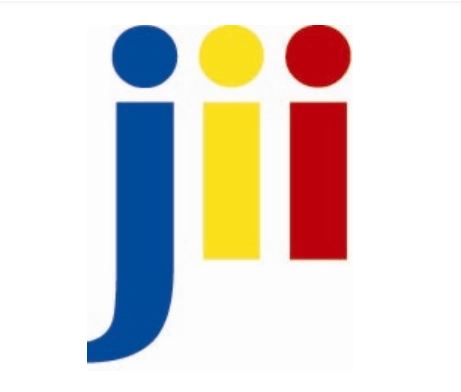 [Speaker Notes: Correct answer: c) More Indians believe that it is a woman’s duty towards society to have children than Dutch or Americans.]
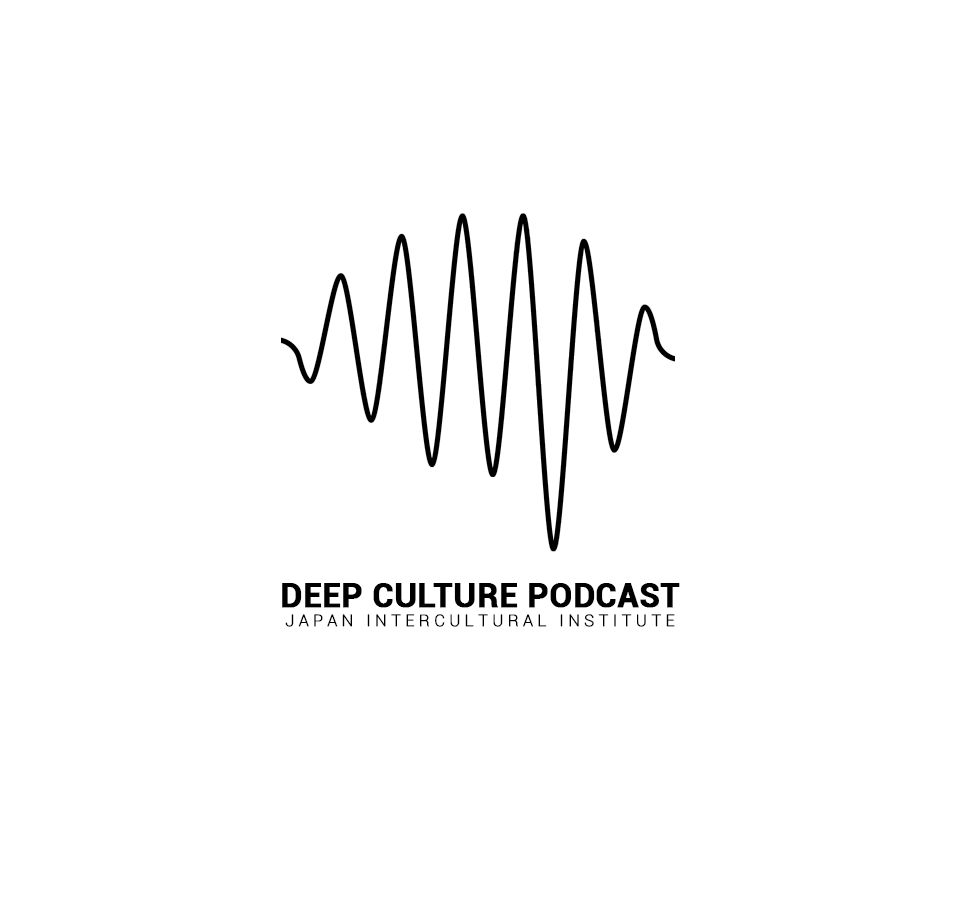 Deeper understanding
(28:36) Ishita: Let's also explore research into culture and gender begun by Geert Hofstede. He did a landmark study of IBM employees around the world in the 1970s. He identified what he describes as relatively more masculine cultures versus more feminine cultures.
(29:24) Yvonne: Not everyone agrees with his terminology or his research methodology, but his key point is that societies can be oriented more towards the so-called masculine values or so-called feminine values.
Ishita: Hofstede calls a society masculine when emotional gender roles are clearly distinct - assertive, tough men focused on success and modest, tender women concerned with quality of life.
Yvonne: And a society is feminine when emotional gender roles overlap - both men and women are supposed to be modest, tender and concerned with the quality of life.
Joseph: So in a society that Hofstede calls masculine, men and women are fundamentally seen as different. And in societies he calls feminine, they are more likely to assume similarity.
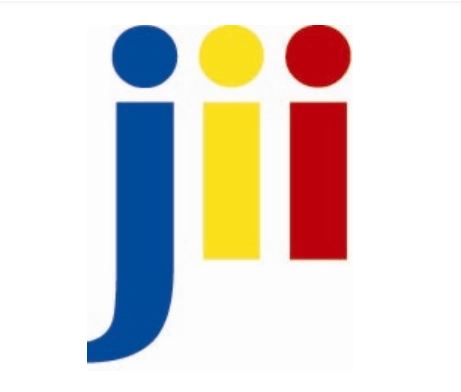 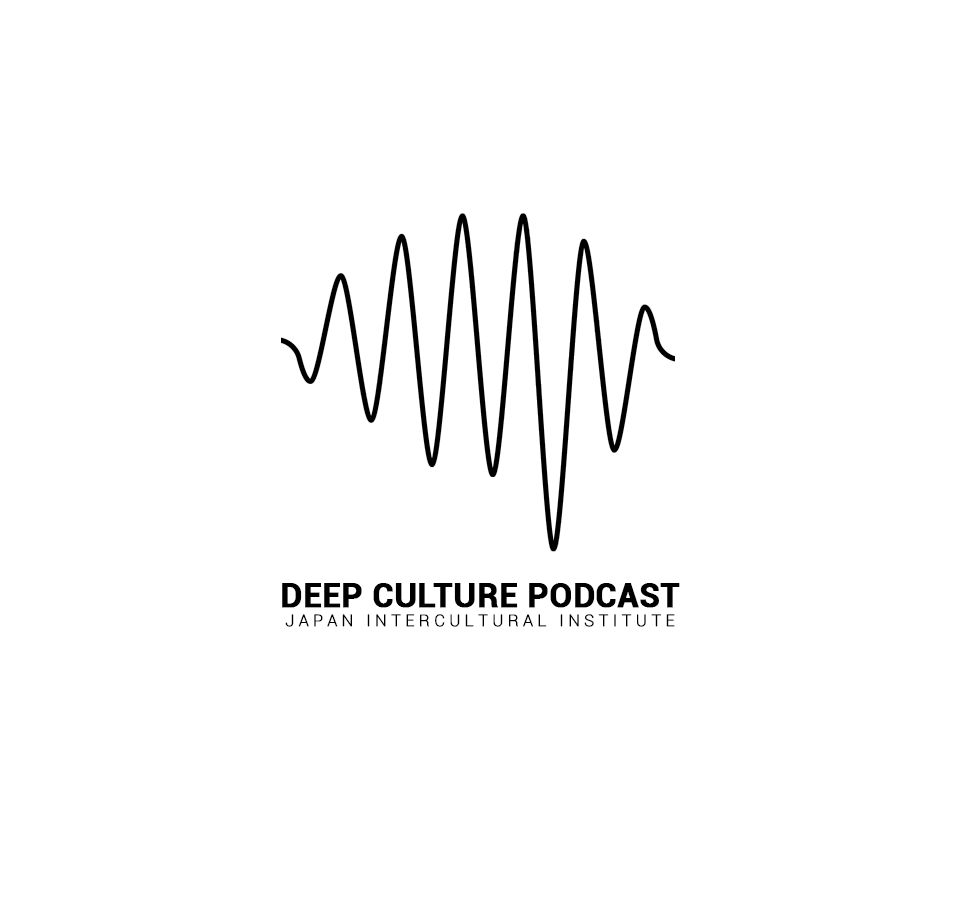 Check your understanding!
According to the study by Geert Hofstede, which of the following is true about “masculine” and “feminine” societies?
In “masculine” societies, men and women are seen as fundamentally different and in “feminine” societies, they are seen as more similar.
In “masculine” societies, women are expected to be tough and assertive and in “feminine” societies, they are expected to be nurturing and modest.
In “masculine” societies, men are expected to be nurturing and modest and in “feminine” societies, they are expected to be tough and assertive.
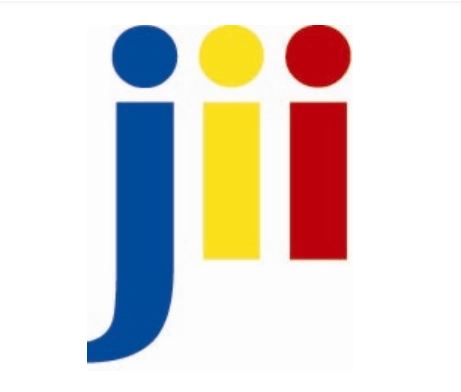 [Speaker Notes: Correct answer: a) In “masculine” societies, men and women are seen as fundamentally different and in “feminine” societies, they are seen as more similar.]
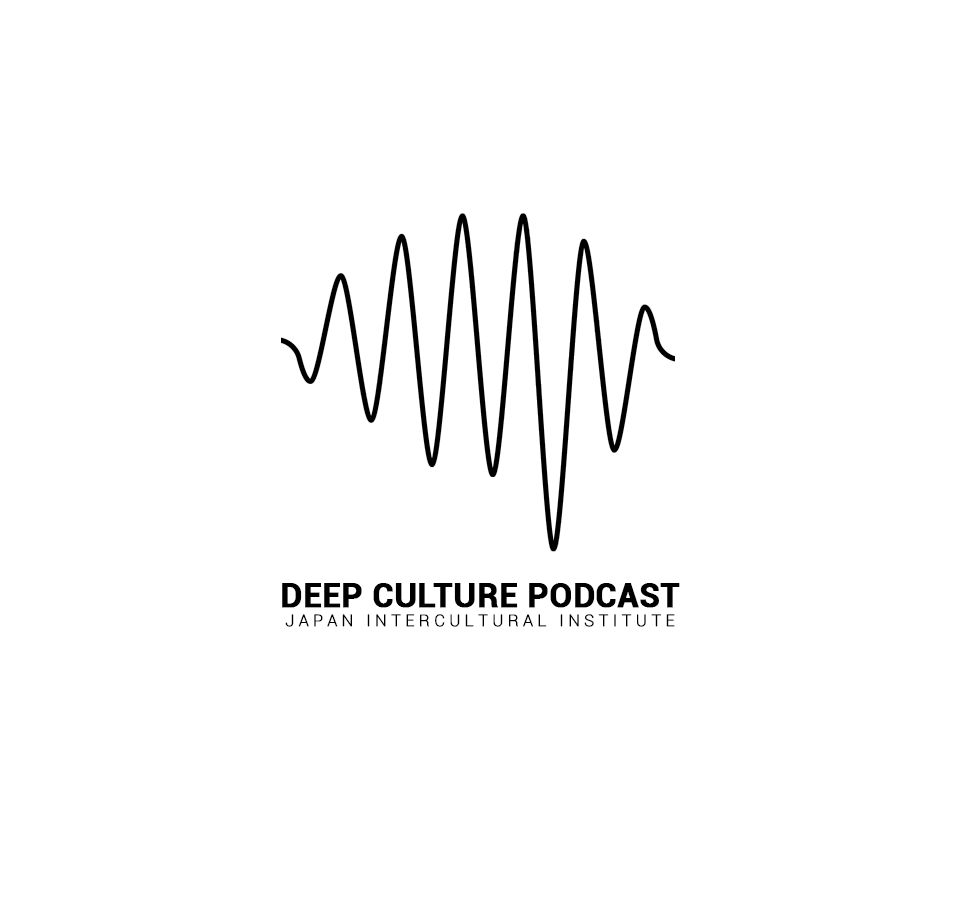 Digging Deeper
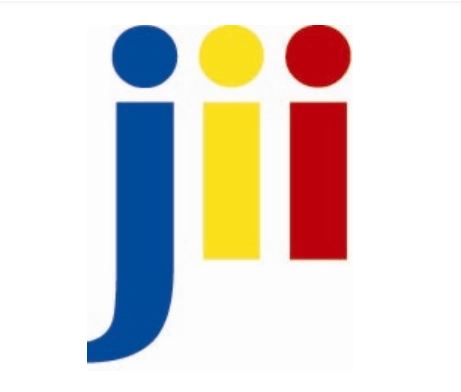 [Speaker Notes: This section encourages learners to reflect and share their experiences. This can include exploring the implications of the theme.]
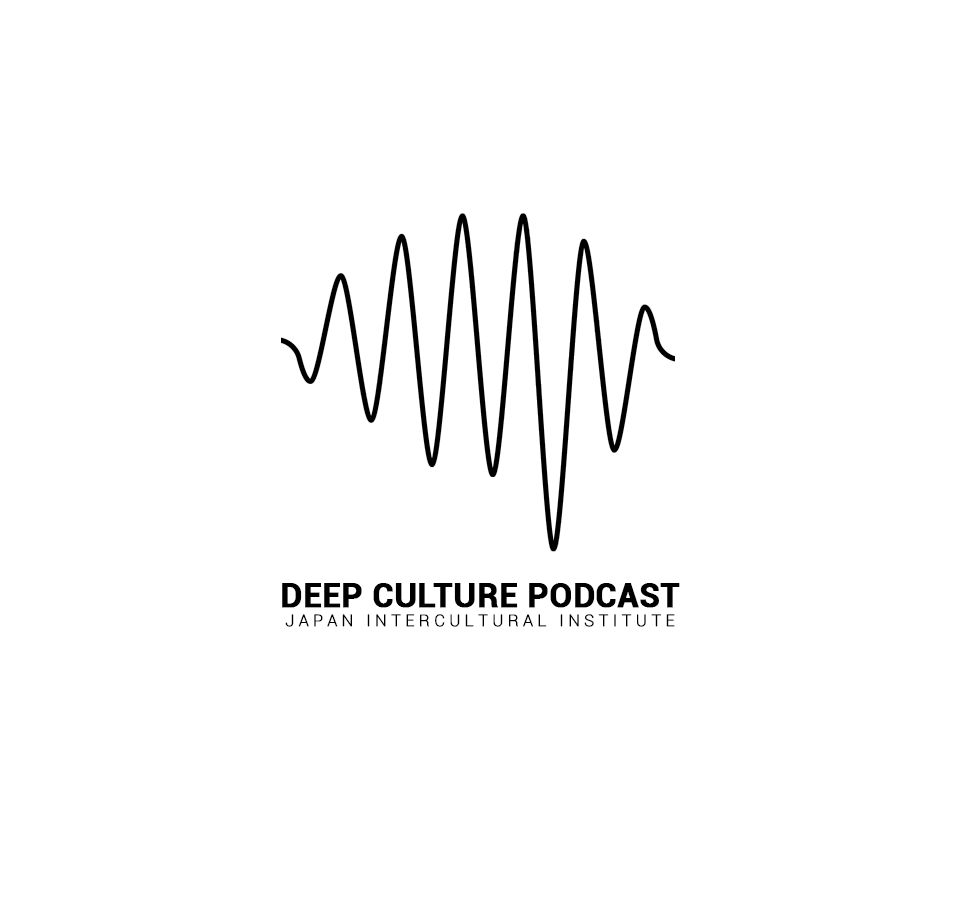 Digging deeper:
(12:07)
“If you grow up in a society where modesty is important, do you take off your clothes if your Finnish friends invite you to a sauna? If you're a woman who feels gender equality is important, do you cover up because that's the local custom?” 

Imagine yourself in the situations described. How would you feel?
What different gender expectations have you experienced? How did you feel? Have you ever felt they were unfair?
As a cultural bridge person, how can we navigate different gender expectations?
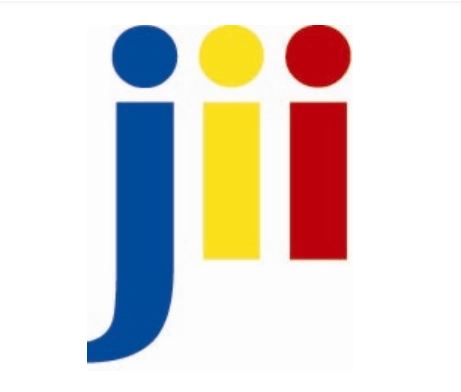 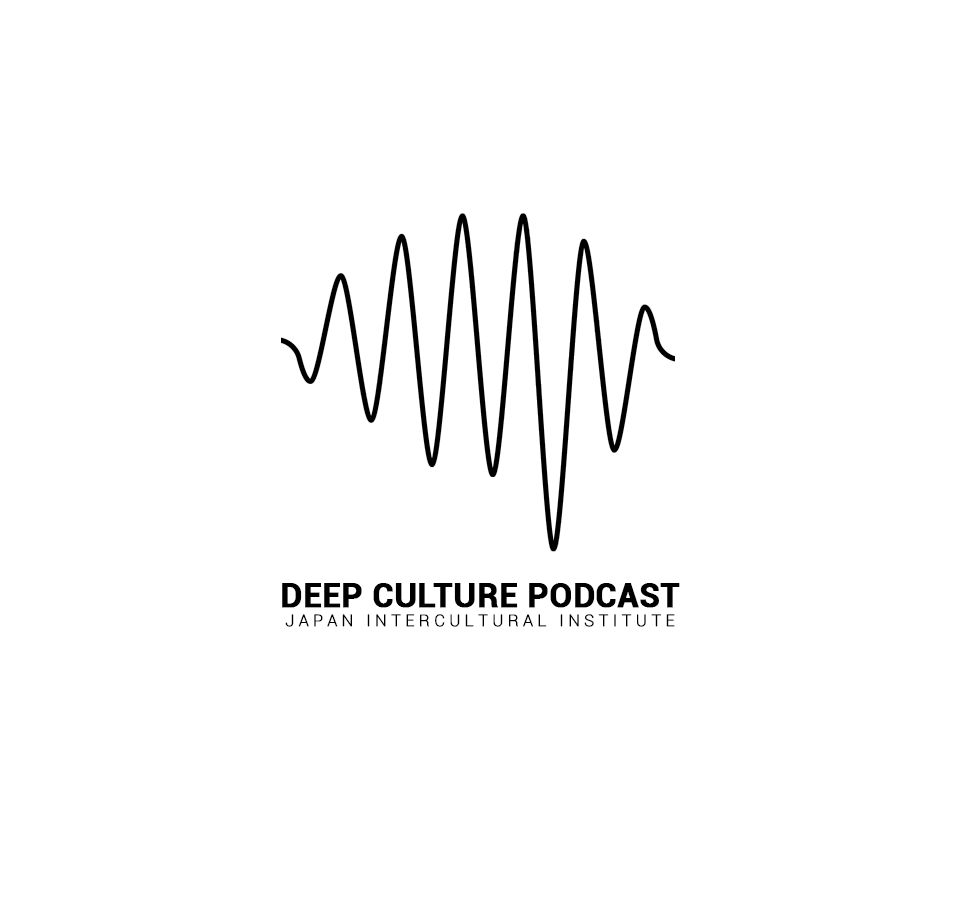 Digging deeper:
(23.01) “Culture has profound effects on gender related behavior - values, identity, roles, and how these are regarded in various social contexts. Culture governs the socialization of children, the tasks children are taught, the roles adult men and women adopt, and the expectations that govern women's and men's attitudes and behaviors. Culture provides the context in which gender roles, identity, and stereotypes unfold, as well as parameters regarding sexual behavior. Culture can maximize, minimize, or even eliminate gender difference in social behaviors and cognitions. Indeed, it is impossible to separate gender and culture.” 
[Gender and Culture, Best and Puzio in the Handbook of Culture and Psychology, (eds.) Matsumoto and Hwang, 2019]
What “profound effects” of culture on gender have you experienced in your life and in your society? [For example: socialization of children, roles adult men and women adopt, tasks given to children]
Imagine growing up in a society with very different gender roles? How would it be?
Would you adjust your behaviour is you travel somewhere with different gender values? Explain.
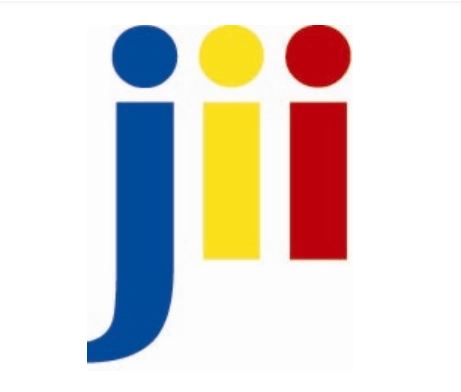 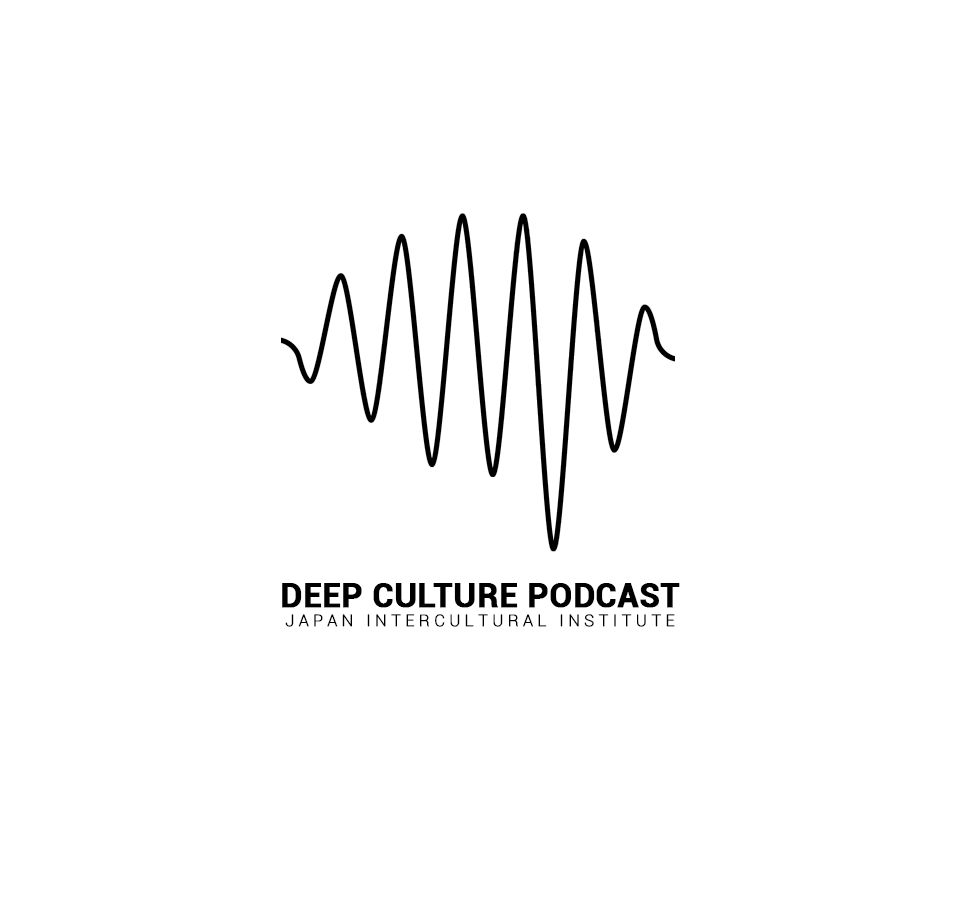 Digging deeper:
(33:46)
“Somehow it's easy to project our gender values onto others. But we do need to ask ourselves, do I really understand what it's like to grow up in a different gender world?” 

Have you felt someone judge you based on gender values you disagree with? What happened? How did that feel to you? 
Do you find yourself judging others based on your gender standards? In what situations? 
As a cultural bridge person, how can navigate different gender expectations?
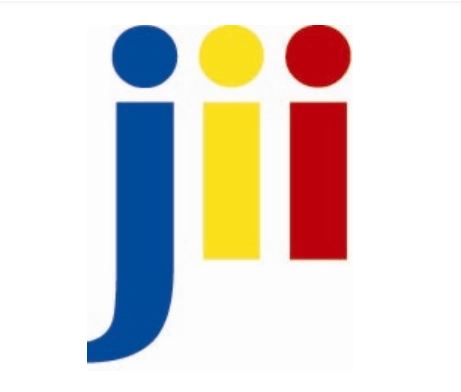 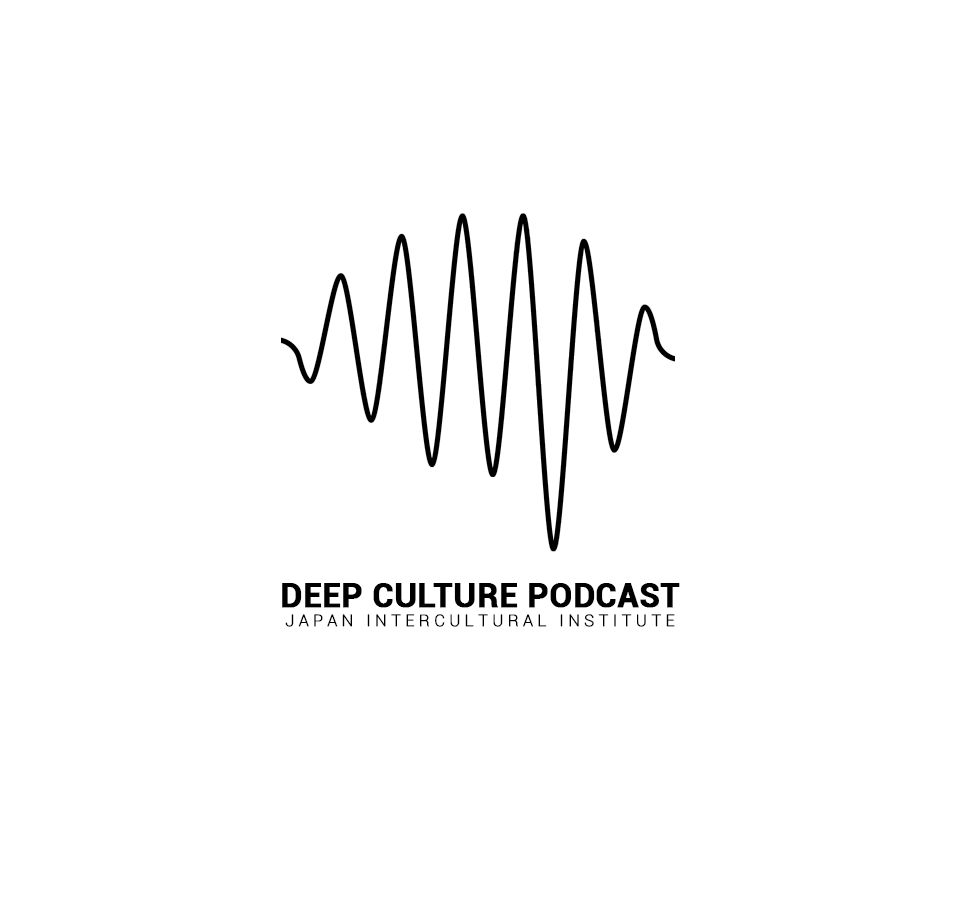 Digging deeper:
(32:30) Joseph: “I know that I have learned important lessons from my foreign experiences with men. For example, I grew up in San Diego, in California and I had a stereotypical image of Mexican men as super macho. It was very negative image for me. But later I got to know Mexican men who lived up to high standards of traditional masculinity. I saw them, for example, working for low pay, far from home, sacrificing to support their family, taking pride in their dignity, not complaining. And so, I learned not to judge so quickly.
Yvonne: Well, and one lesson I take from this is that we need to approach this topic with humility. I, for example, have worked with immigrant families in the Netherlands and have seen all sorts of misunderstandings and stereotypes related to gender, mainly about first generation Muslim women. When people see that they have a serving role to their husbands and sons, people quickly assume that they are quote unquote, oppressed. But in their homes and with their families, these women often play a powerful role.”

What gender assumptions have you questioned because of your experiences? What did you learn from that experience?
What gender expectations are difficult for you to accept or understand?
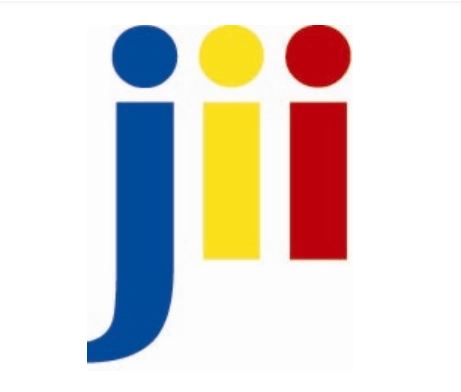 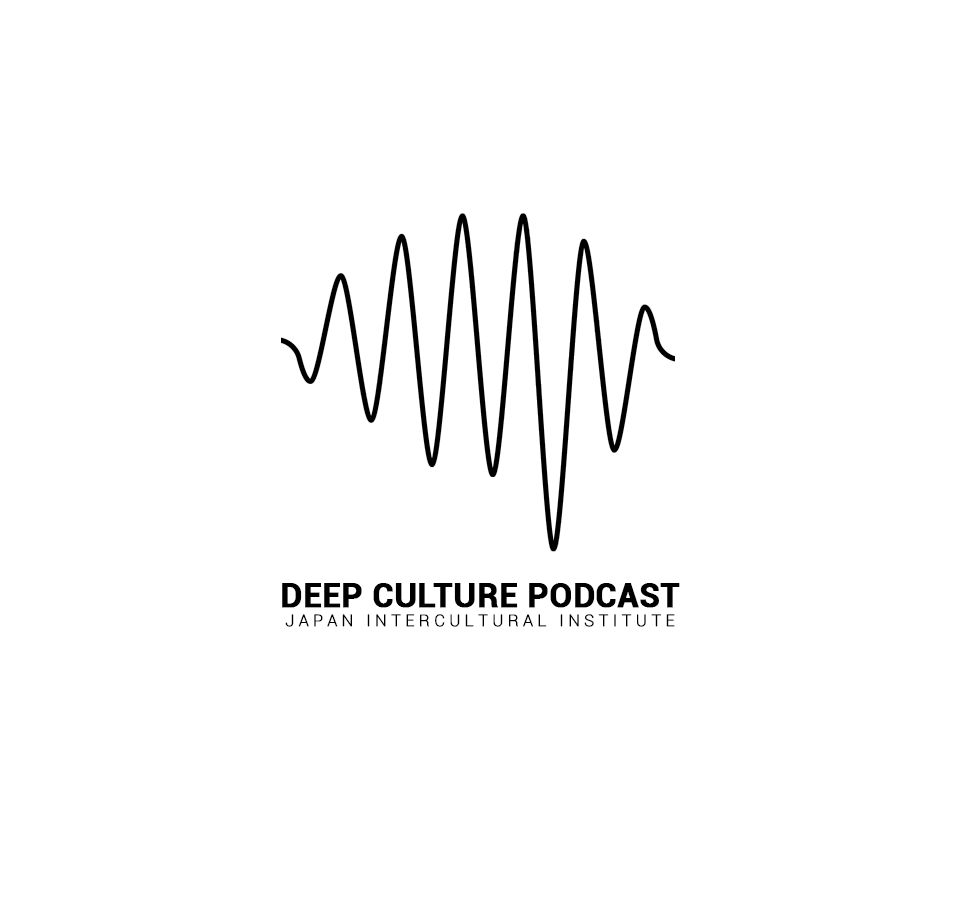 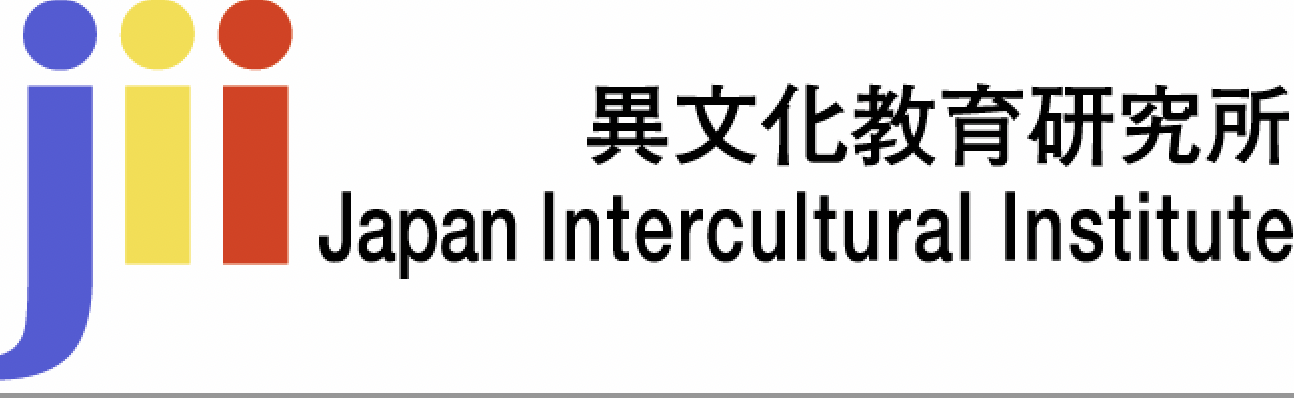 Deep Culture Podcast
 Episode 44 - Gender & Culture: Expectations
Open source teaching materials to be used with the Deep Culture podcast
[Speaker Notes: Use the podcast episode number and title.]